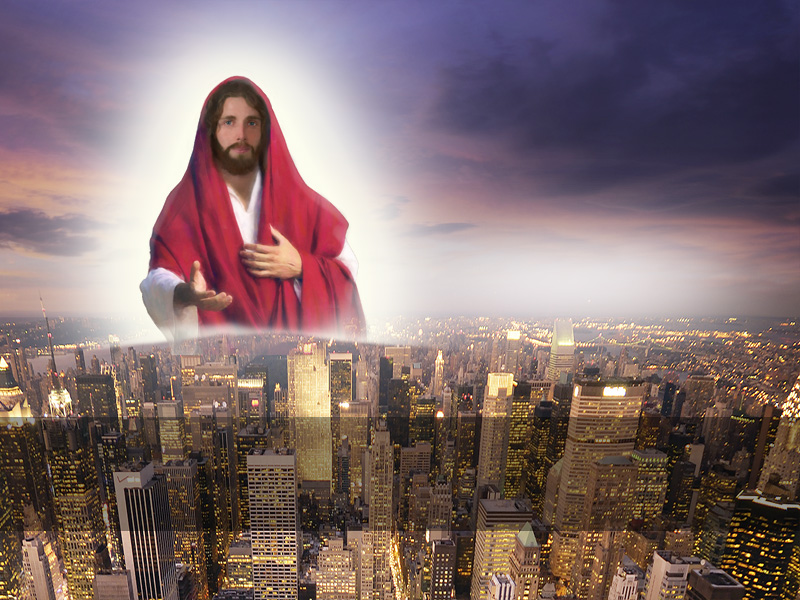 Вести
от
Иисуса
для последнего времени
Часть 1
Уча их соблюдать все, что Я повелел вам; и се, Я с вами во все дни до скончания века. Евангелие от Матфея 28:20
[Speaker Notes: Весть последнего времени от Иисуса 

«Уча их соблюдать все, что Я повелел вам; и се, Я с вами во все дни до скончания века» (Мф. 28:20).]
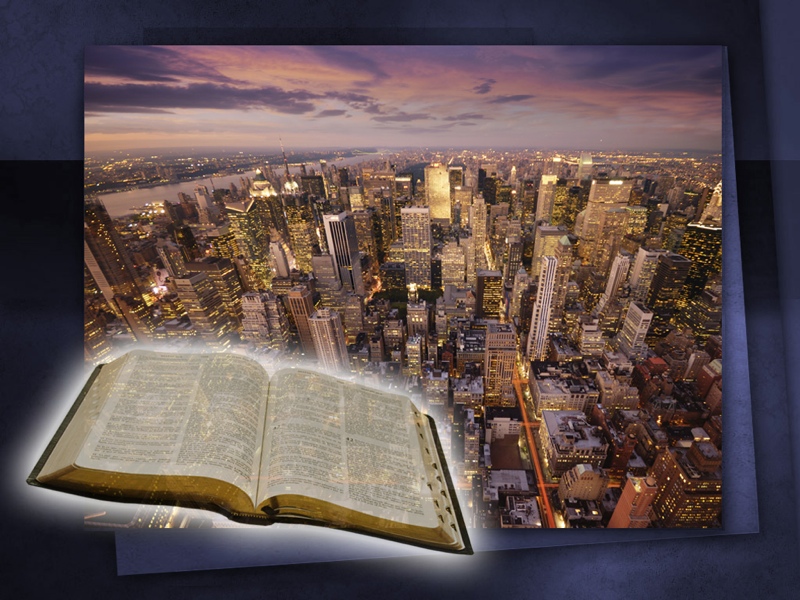 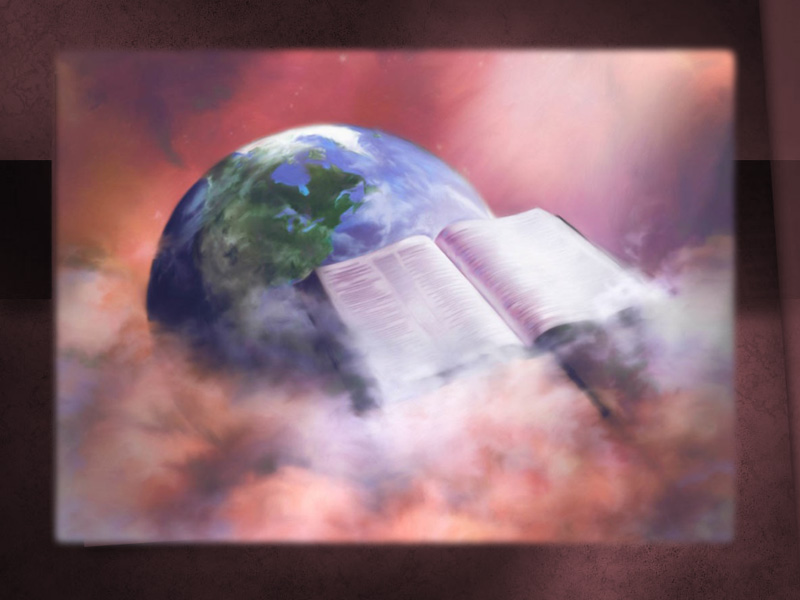 ВСКОРЕ ДОЛЖНА УТВЕРДИТЬСЯНОВАЯ ВСЕМИРНАЯ ИМПЕРИЯ
[Speaker Notes: ВСКОРЕ БУДЕТ ОСНОВАНА НОВАЯ ВСЕМИРНАЯ ИМПЕРИЯ]
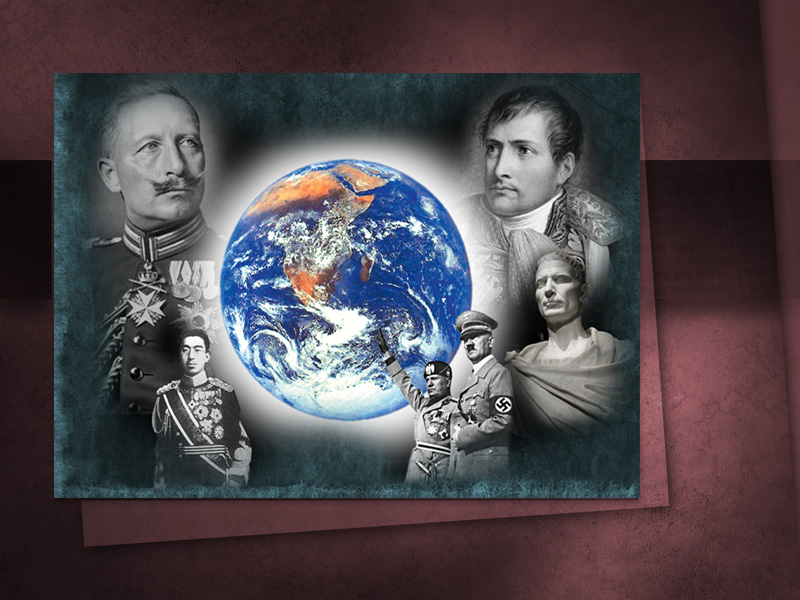 [Speaker Notes: О создании мировой империи мечтали многие:  Цезарь, Наполеон, Кайзер Вильгельм, Сталин, Муссолини, Гитлер и Хирохито. Все они были одержимы этим желанием, но были обречены на разочарование.]
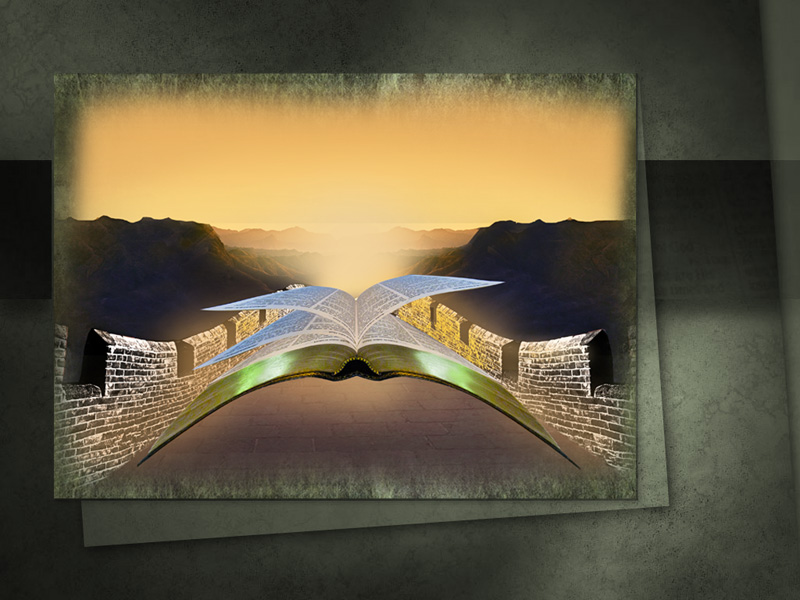 Но не сольются одно с другим…
[Speaker Notes: Могущественной преградой в стремления завоевания всего мира стали слова: «они… не сольются одно с другим». На протяжении многих веков эти несколько слов библейского пророчества подобно могучему барьеру удерживали неистовые амбиции тщеславных мужей, жаждавших тоталитарной власти. И этот могучий барьер продолжает стоять и в современном мире.]
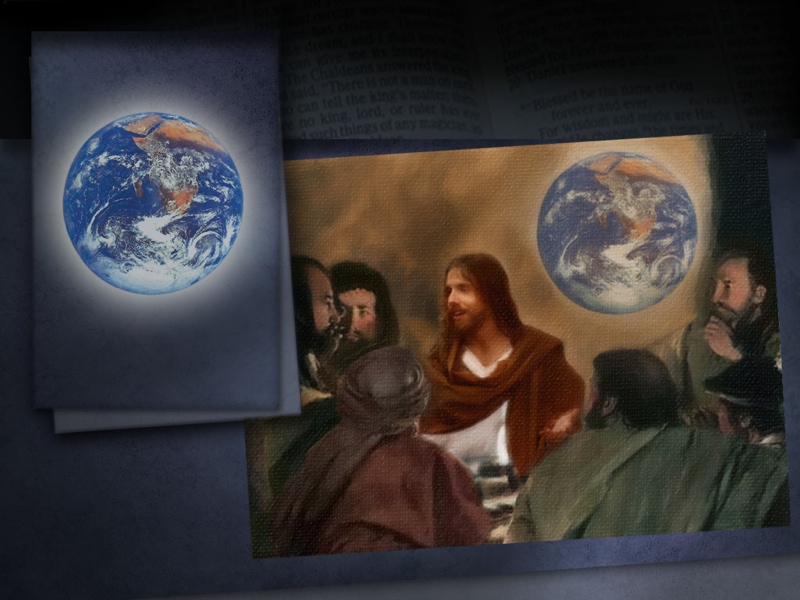 [Speaker Notes: Ученики Христа спросили Его о будущем нашего мира.]
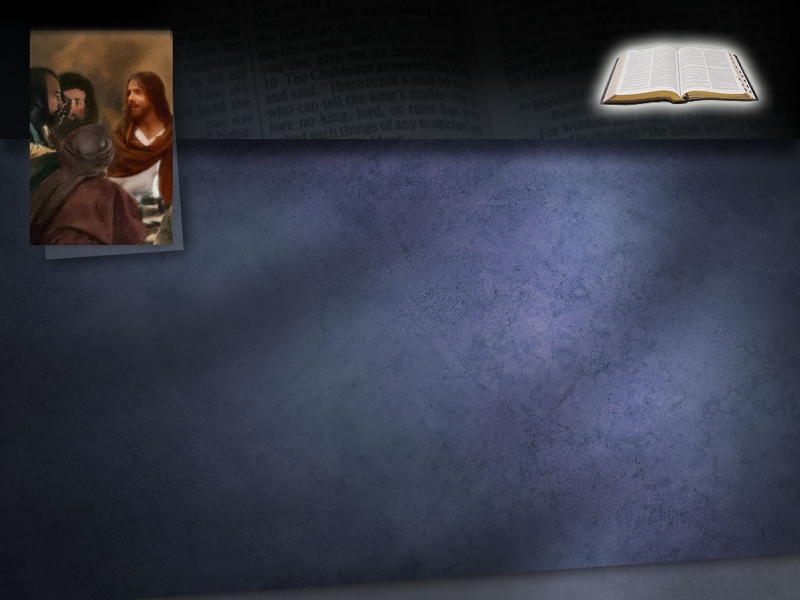 Евангелие от Матфея 24:3
Когда же сидел Он на горе Елеонской, то приступили к Нему ученики наедине и спросили: скажи нам, когда 
это будет?
[Speaker Notes: «Когда же сидел Он на горе Елеонской, то приступили к Нему ученики наедине и спросили: скажи нам, когда это будет?]
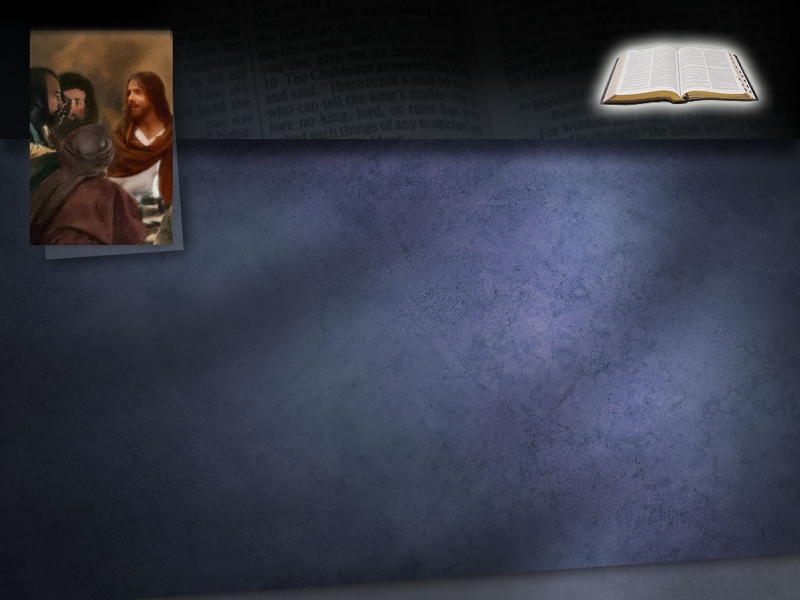 Евангелие от Матфея 24:3
…и какой признак Твоего пришествия и кончины века?
[Speaker Notes: Евангелие от Матфея 24:3:
 
и какой признак Твоего пришествия и кончины века?»
 
 Ученики говорили о двух событиях, поэтому и Христос предсказал события, связанные с падением Иерусалима, и о том, что будет в конце земной истории.]
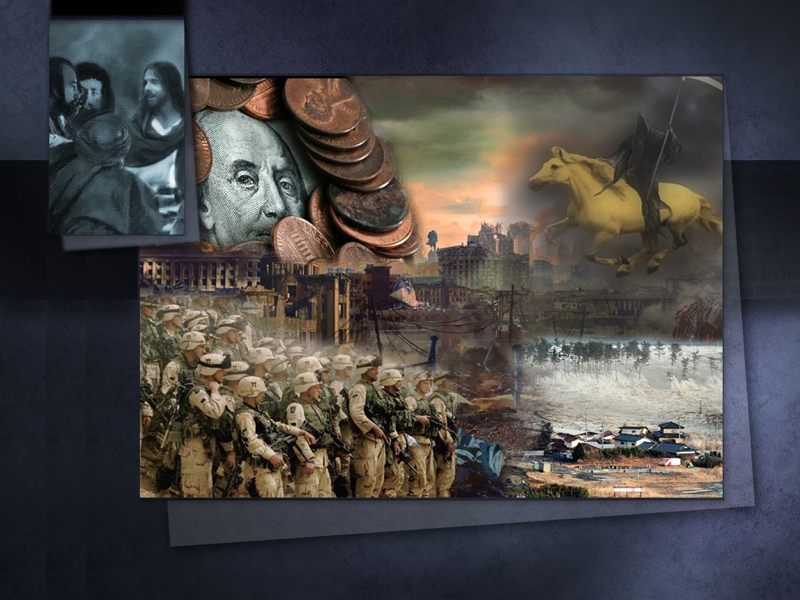 [Speaker Notes: После того, как Христос рассказал о политических, экономических, религиозных и социальных признаках, определяющих конец мира, Он сказал своим ученикам:]
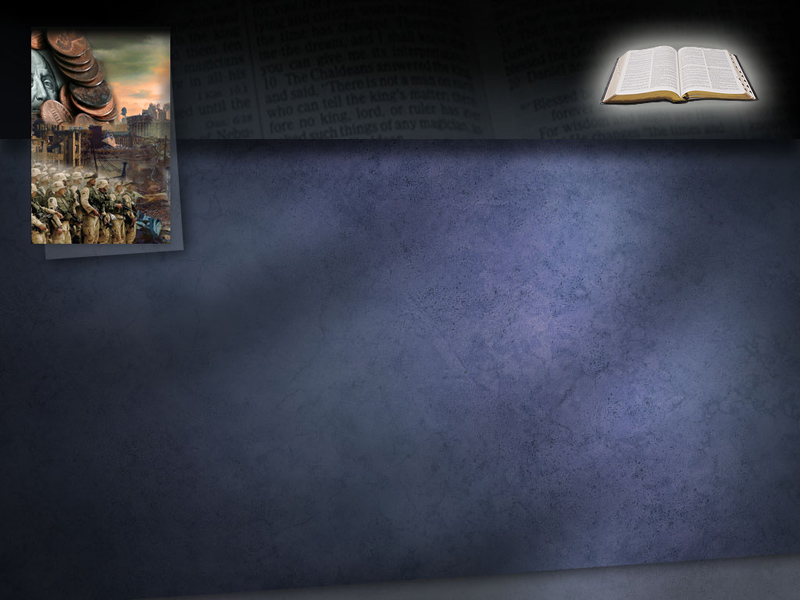 Евангелие от Матфея 24:15
Итак, когда увидите мерзость запустения, реченную через пророка Даниила, стоящую на святом месте, — читающий да разумеет…
[Speaker Notes: Евангелие от Матфея 24:15
 
«Итак, когда увидите мерзость запустения, реченную через пророка Даниила, стоящую на святом месте, — читающий да разумеет…» 
 
Христос ясно говорит, что пророчества Даниила имеют особое значение в  отношении будущих событий в мире.]
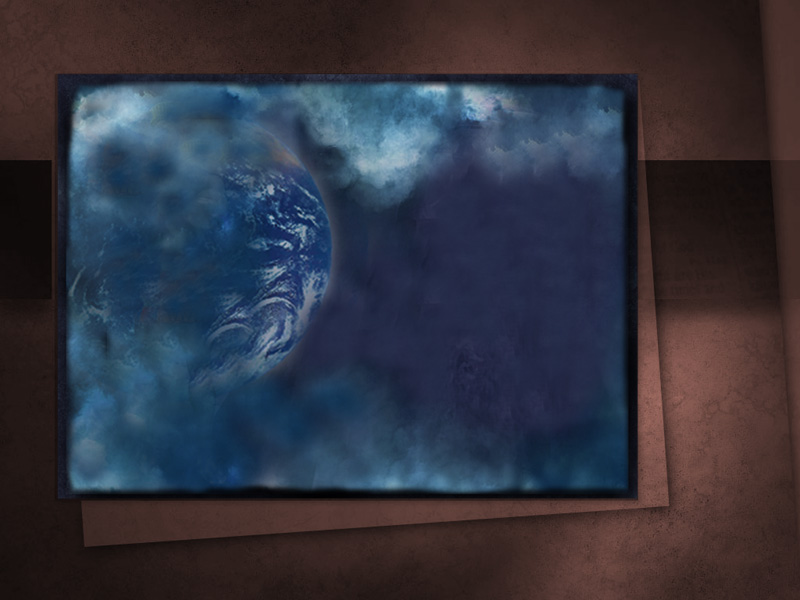 Книга пророкаДаниила
ГЛАВА 2
[Speaker Notes: Во второй главе Книги пророка Даниила, мы читаем краткий обзор мировых событий, вплоть до конца времен.]
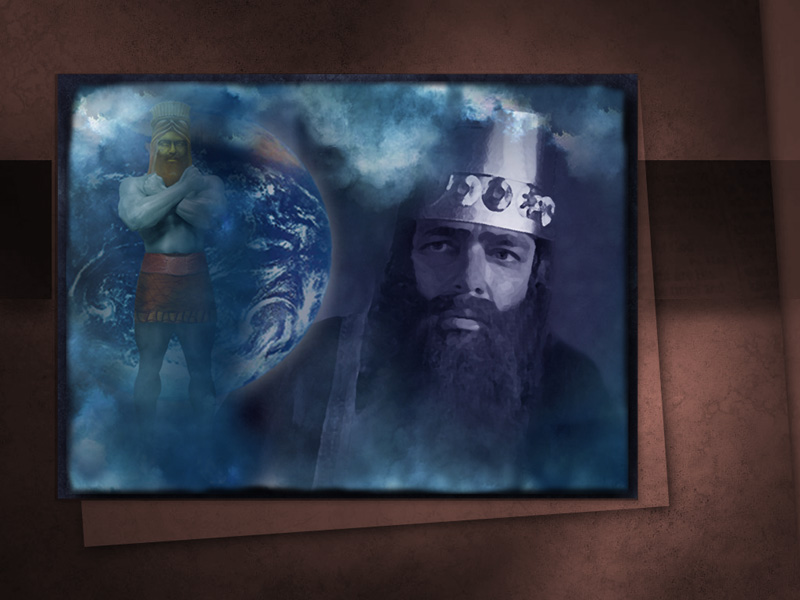 [Speaker Notes: В ней говорится о царе Навуходоносоре, который был правителем первой мировой империи, известной нам как Вавилон. Он видел сон, в котором ему было показано нечто важное о будущих событиях в мире, но, к сожалению, совершенно не могу вспомнить его.]
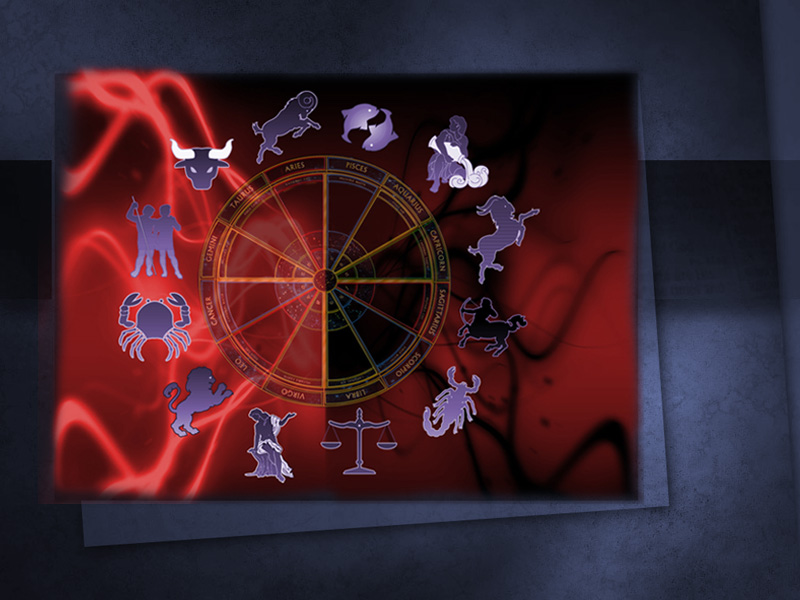 [Speaker Notes: В царский дворец были приглашены астрологи, маги и волхвы, чтобы открыть ему тайну ночного сна. Но вскоре он понял, что так называемые мудрецы, были лжецами, потому что не могли ничего ему рассказать. И сегодня есть много людей, которые повторяют ошибку Навуходоносора.  Пытаясь узнать будущее, они обращаются к астрологам и предсказателям, когда следовало бы обратиться к Слову Божьему.]
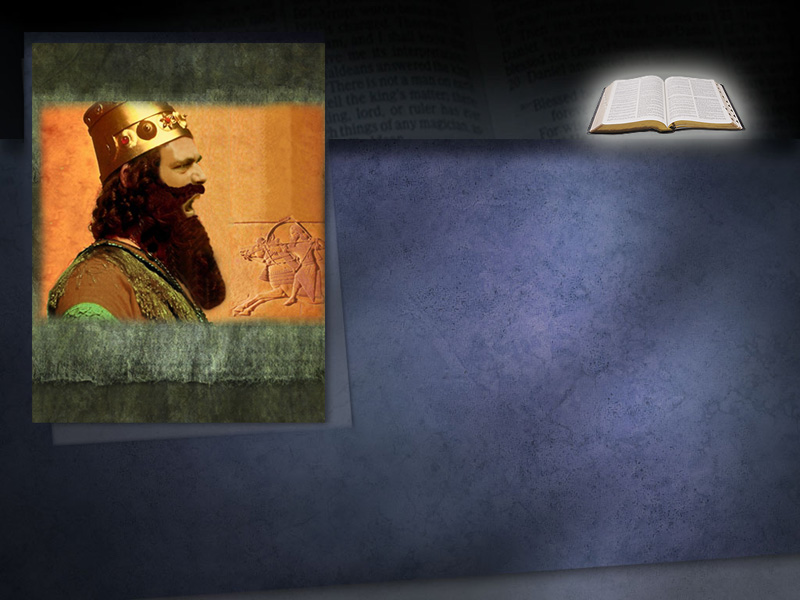 Даниил 2:12
Рассвирепел царь и сильно разгневался на это, и приказал истребить всех мудрецов Вавилонских.
[Speaker Notes: Навуходоносор понял, что его обманывают. 
 
Дан. 2:12:
 «Рассвирепел царь и сильно разгневался на это, и приказал истребить всех мудрецов Вавилонских».
 
Начальник царской охраны получил приказ собрать всех мудрецов для  исполнения приговора.]
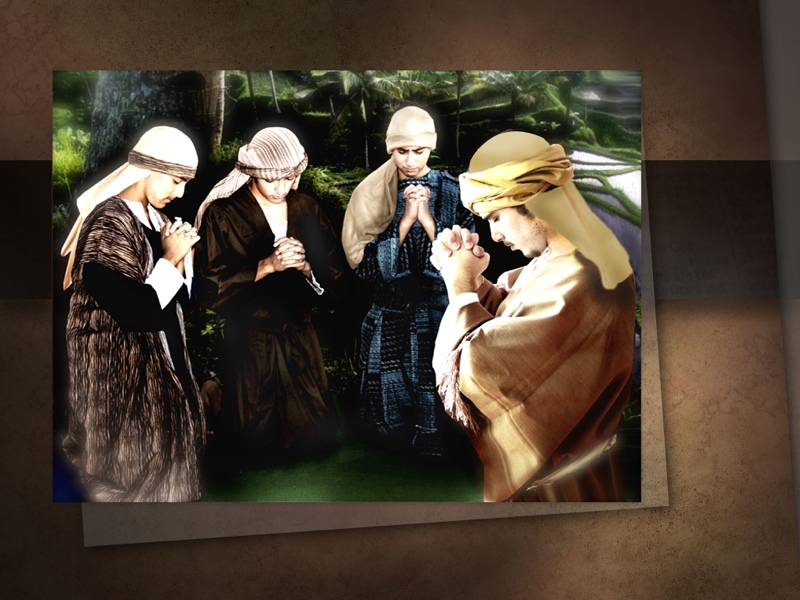 [Speaker Notes: Среди тех, кто попадал под действие указа, были  пленные  еврейские юноши: Даниил и его товарищи, которые были направлены на обучение в Вавилонские школы мудрецов.  
Даниил упросил царя дать ему время, и он представит царю сон и его толкование. Вместе со своими товарищами он молился, чтобы тайна сна  была открыта. И открыта была тайна Даниилу в ночном видении.]
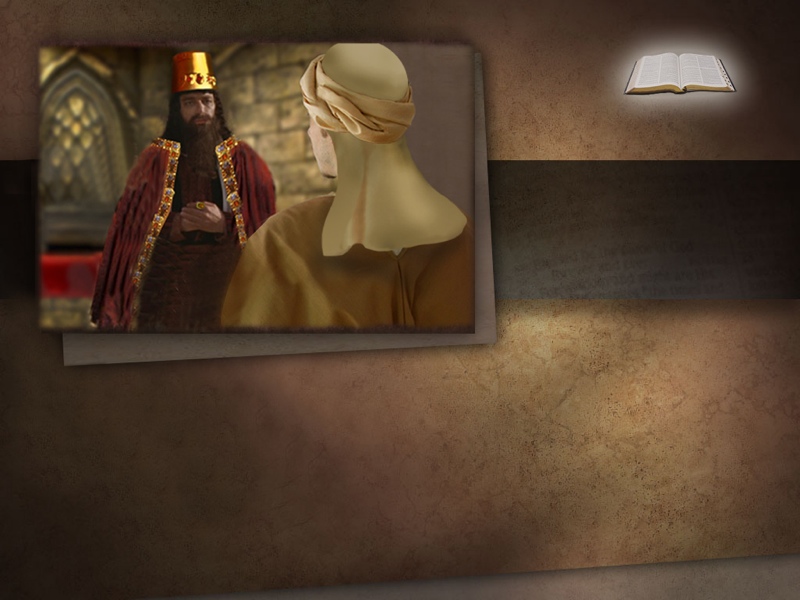 Даниил 2:26
Можешь ли ты сказать мне сон, который я видел, и значение его?
[Speaker Notes: Когда Даниил предстал пред Навуходоносором, царь  цинично спросил:
Дан. 2:26
 
 «Можешь ли ты сказать мне сон, который я видел, и значение его?»
 
В этот момент у Даниила была возможность присвоить славу себе, но будучи истинным слугой Божиим, он воздал славу Богу, открывающему тайны.]
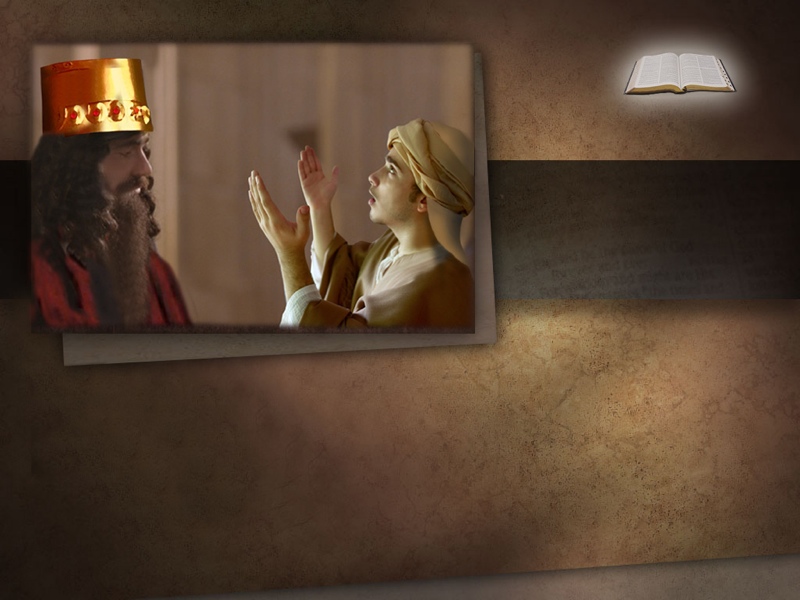 Даниил 2:28
Но есть на небесах Бог, открывающий тайны…
[Speaker Notes: «Даниил отвечал царю и сказал: тайны, о которой царь спрашивает, не могут открыть царю ни мудрецы, ни обаятели, ни тайноведцы, ни гадатели…»
Дан. 2:28
«Но есть на небесах Бог, открывающий тайны;]
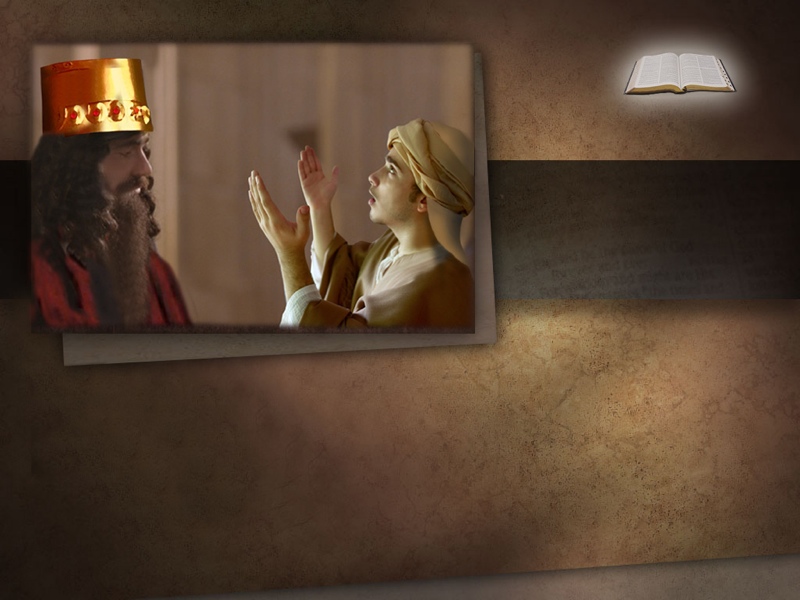 Даниил 2:28
…и Он открыл царю Навуходоносору, что будет в последние дни.
[Speaker Notes: Дан. 2:28
…и Он открыл царю Навуходоносору, что будет в последние дни».
 Заметьте, Даниил сказал, что Бог открыл нечто, что относиться к последним дням.]
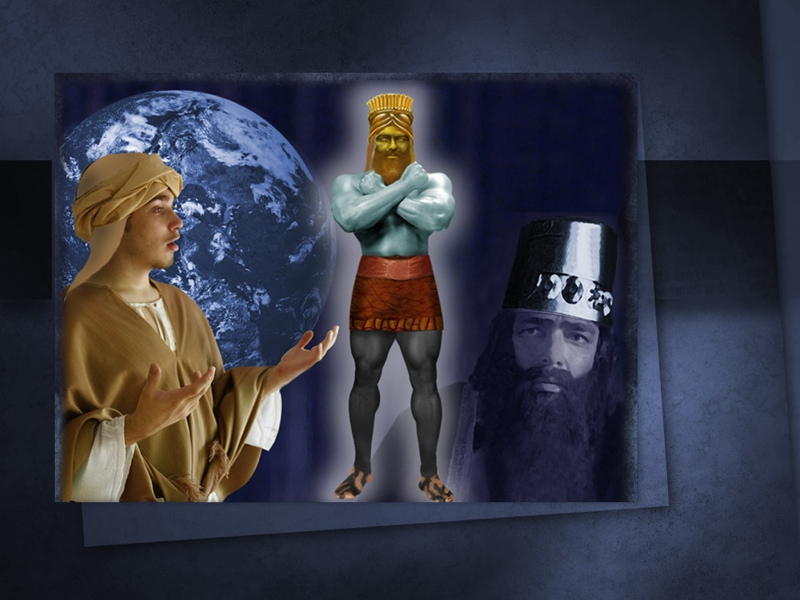 [Speaker Notes: Даниил рассказал сон царя.]
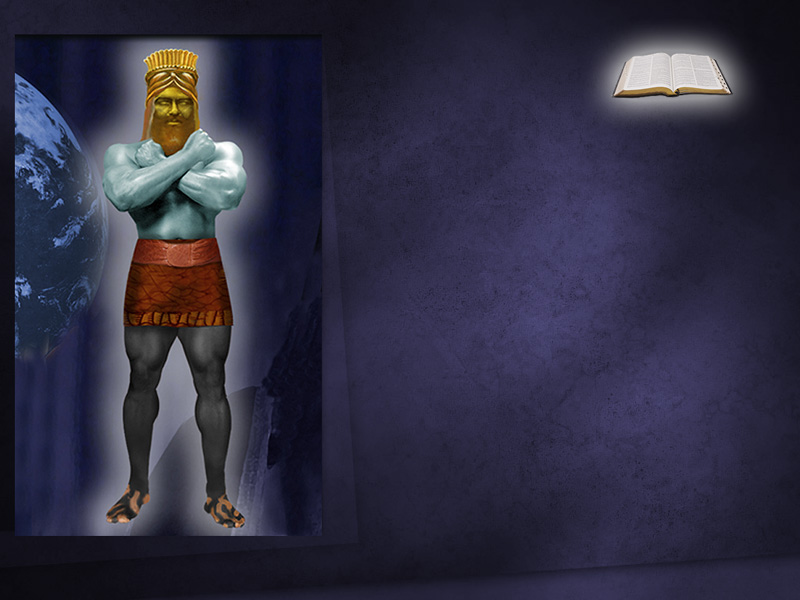 Даниил 2:31
Тебе, царь, было такое видение: вот, какой-то большой истукан…
[Speaker Notes: Дан. 2:31
 «Тебе, царь, было такое видение: вот, какой-то большой истукан…]
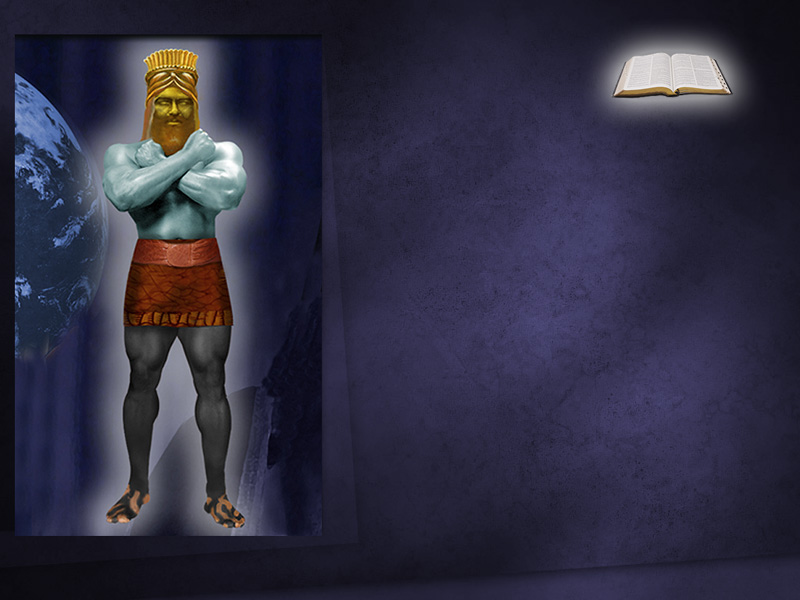 Даниил 2:31
…огромный был этот истукан, в чрезвычайном блеске стоял он пред тобою, и страшен был вид его...
[Speaker Notes: Дан. 2:31
огромный был этот истукан, в чрезвычайном блеске стоял он пред тобою, и страшен был вид его». 
Потом Даниил стал детально описывать удивительный вид большого истукана, который Навуходоносор видел во сне. И царь вспомнил свой сон.]
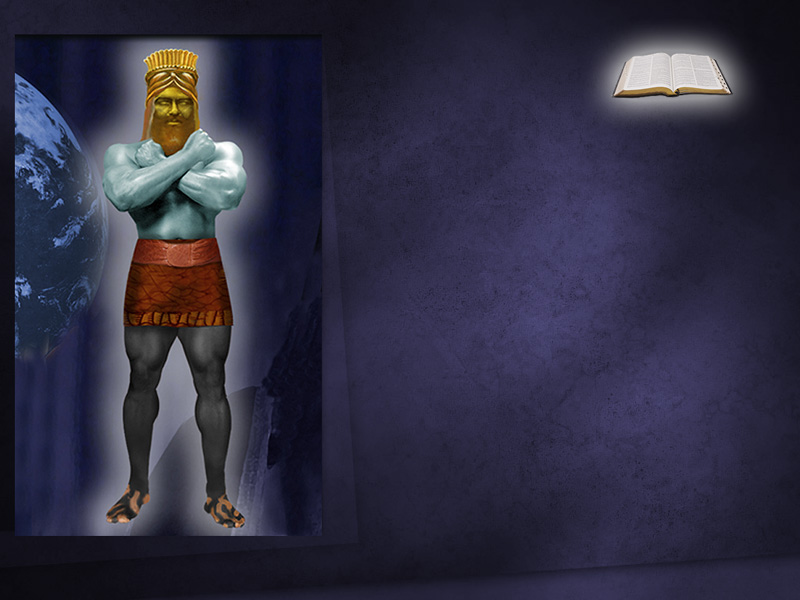 Даниил 2:32, 33
У этого истукана голова была из чистого золота, грудь его и руки его - из серебра…
[Speaker Notes: Дан 2:32
 «У этого истукана голова была из чистого золота, грудь его и руки его — из серебра,]
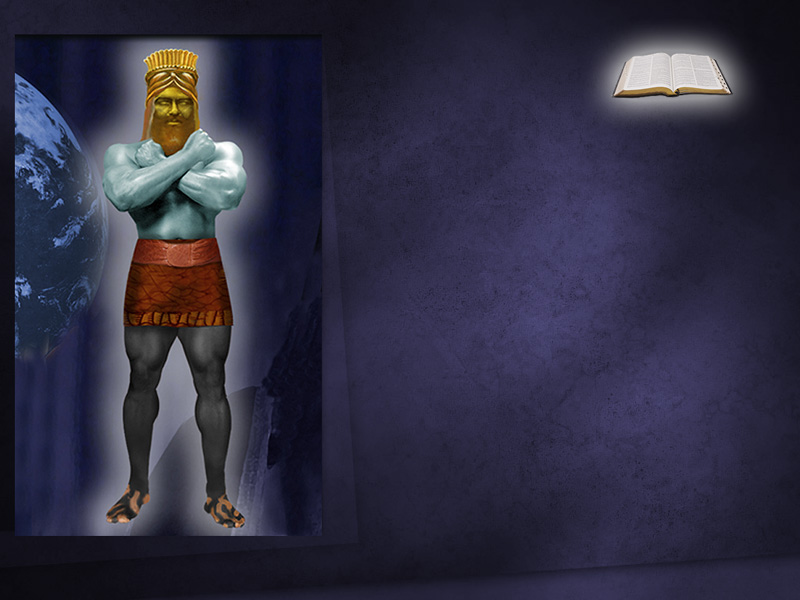 Даниил 2:32, 33
…чрево его и бедра его медные, голени его железные, ноги его частью железные, частью глиняные.
[Speaker Notes: Дан.2:32
 
чрево его и бедра его медные, голени его железные, ноги его частью железные, частью глиняные».]
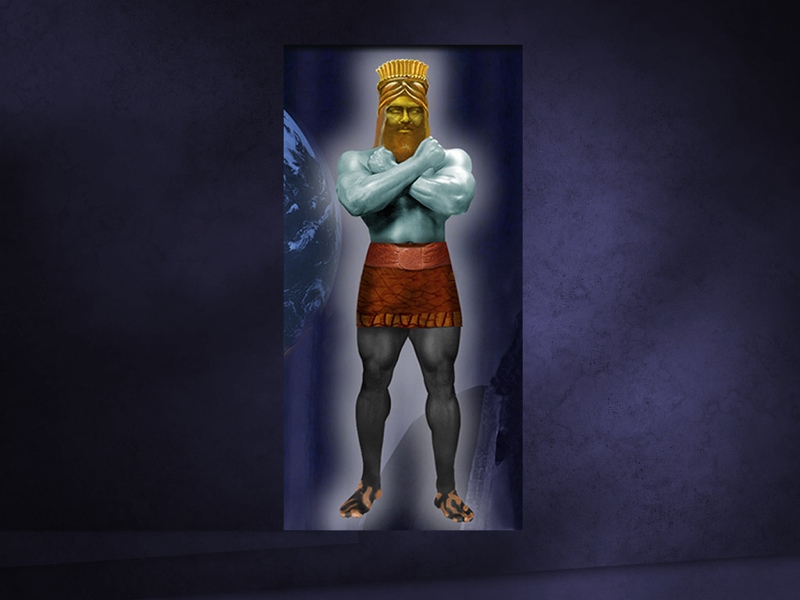 ГОЛОВА
ЗОЛОТО
РУКИ
СЕРЕБРО
ЖИВОТ И БЕДРА
МЕДЬ
ГОЛЕНИ
ЖЕЛЕЗО
ЖЕЛЕЗО И ГЛИНА
НОГИ
[Speaker Notes: Царь был весьма поражён и удивлен. Его цинизм  и высокомерие исчезли. С большим вниманием слушал он всё, что говорил ему Даниил.]
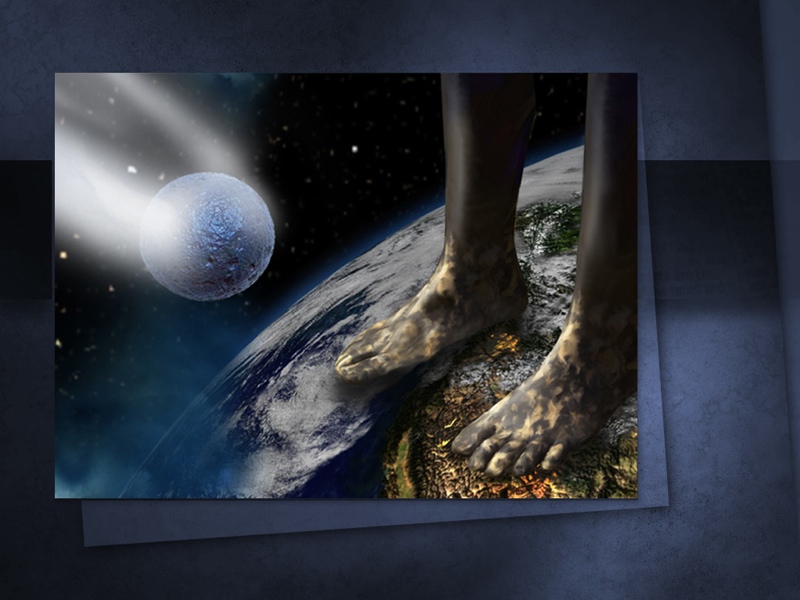 [Speaker Notes: Но история продолжается дальше…]
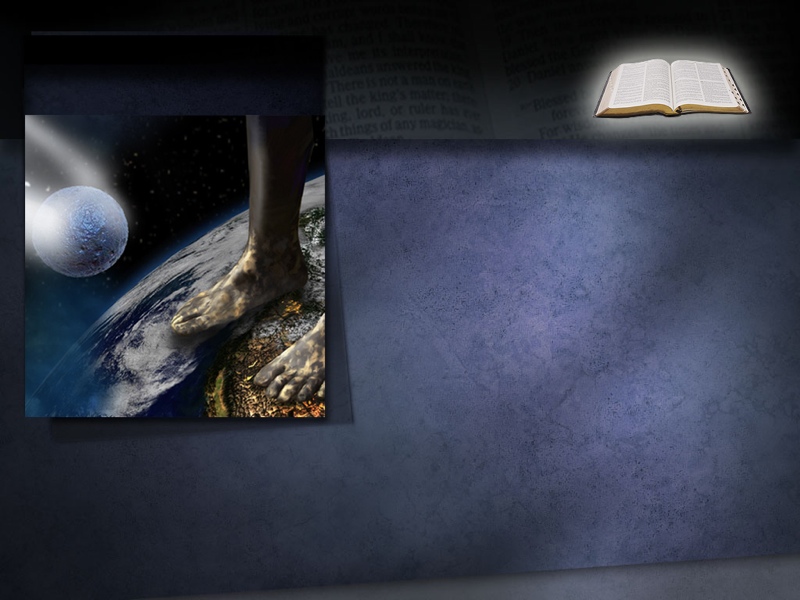 Даниил 2:34
Ты видел его, доколе камень не оторвался от горы без содействия рук, ударил в истукана, в
в железные и глиняные ноги его, и разбил их.
[Speaker Notes: Дан. 2:34
«Ты видел его, доколе камень не оторвался от горы без содействия рук, ударил в истукана, в железные и глиняные ноги его, и разбил их».
 Конечно же,  царь вспомнил, что это действительно был его сон. Но теперь он страстно желал узнать его значение.]
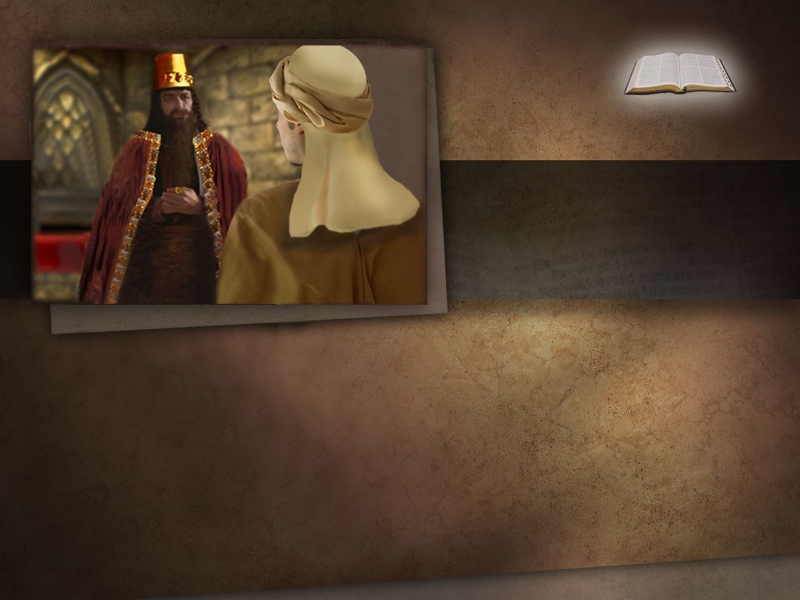 Даниил 2:37
Ты, царь, царь царей, которому Бог небесный даровал царство, власть, силу и славу.
[Speaker Notes: Даниил начинает раскрывать значение сна:
Дан. 2:37
 «Ты, царь, царь царей, которому Бог небесный даровал царство, власть, силу и славу».]
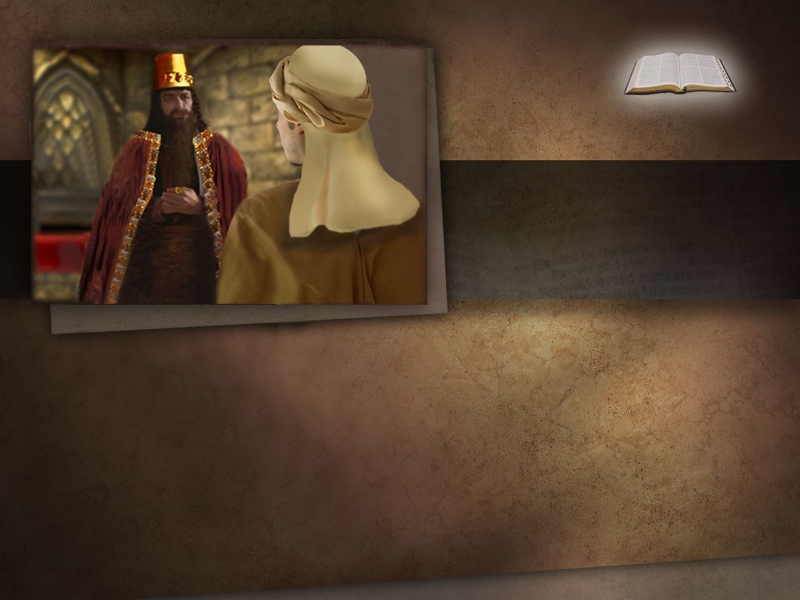 Даниил 2:38
…Ты — это золотая голова!
[Speaker Notes: Дан.2:37
«…Ты - это золотая голова”.  
Золото было подходящим символом красоты и богатства Вавилонской империи.]
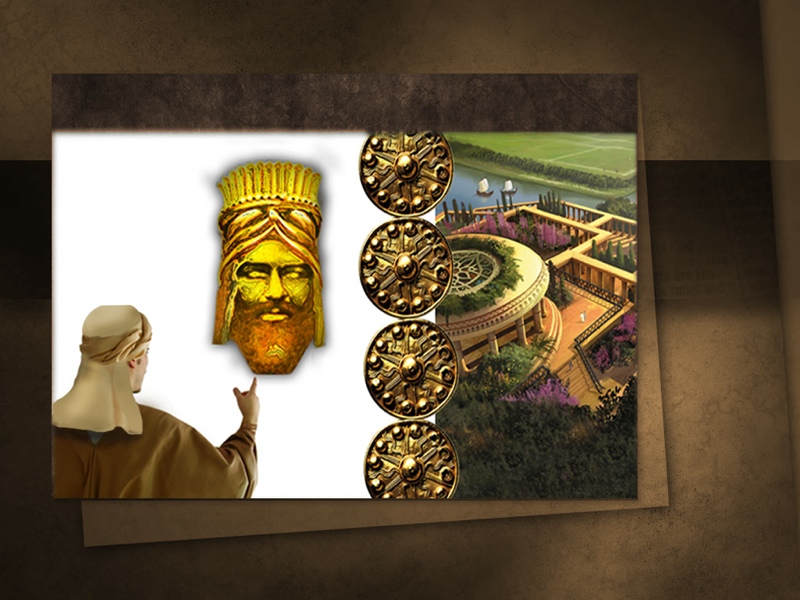 [Speaker Notes: Величественная столица была окружена стеной, выстроенной по квадрату общей протяженностью в 60 миль (почти 100 км). Возвышающиеся дворцы и башни вызывали трепет и восторг путешественников.]
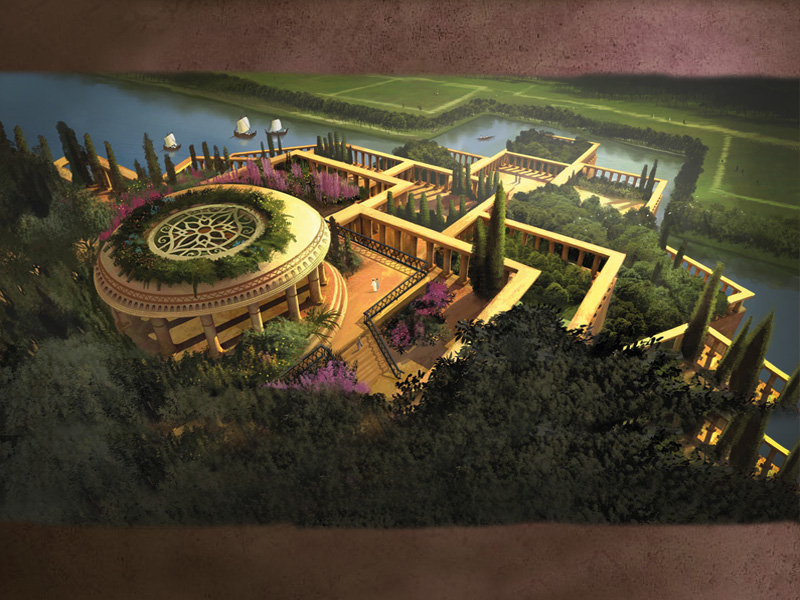 [Speaker Notes: Через город протекала река Евфрат, с могучими воротами-шлюзами, закрывавшими доступ в город даже под водой. Город изобиловал пышными дворцами, храмами, развлекательными площадями и, удивительной красоты домами. Висячие сады Семирамиды — одно из семи чудес света, служили украшением Вавилона.]
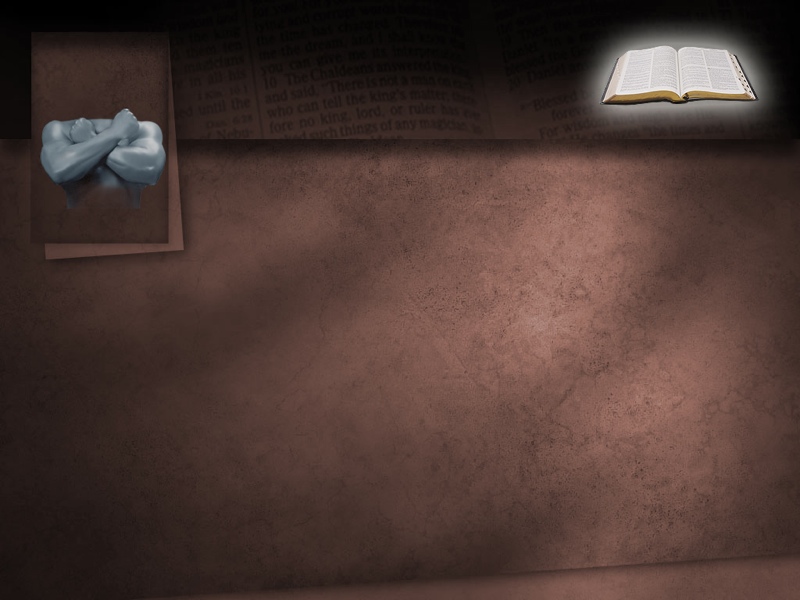 Даниил 2:39
После тебя восстанет другое царство, ниже твоего…
[Speaker Notes: Но Бог сказал, что Вавилон не будет стоять вечно.
Дан.2:39
«После тебя восстанет другое царство, ниже твоего…».  Вавилонская империя пала, уступив место  второй мировой державе. Грудь и руки из серебра представляли Мидо-Персидское царство.  И, как серебро уступает золоту, так и Персидская империя уступала Вавилону в  богатстве, славе и великолепии.]
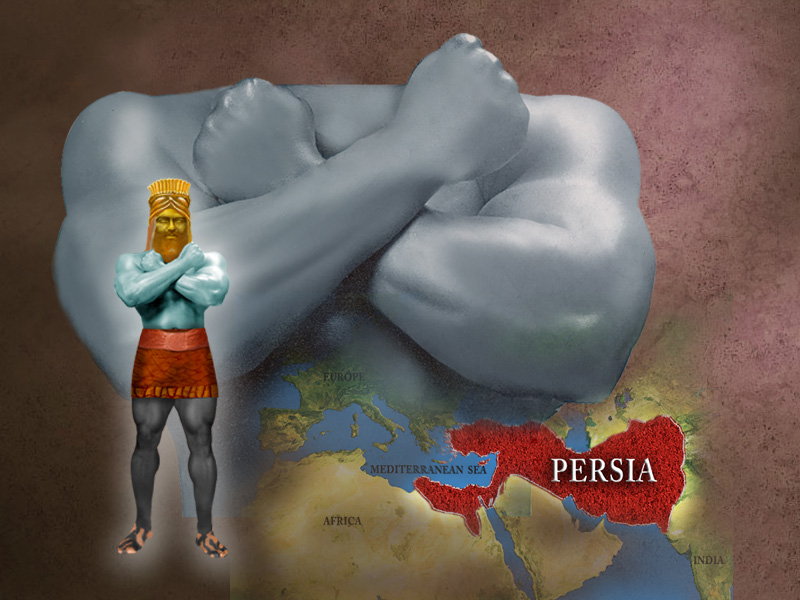 [Speaker Notes: Когда мидяне и персы осадили Вавилон, жители города глумились над ними. Они сбрасывали множество продуктов с городских стен вниз,  тем самым давая понять, что  смогут выдержать любую осаду в течение длительного периода времени. Но войска  Кира Великого, отведя русло реки Евфрат в сторону, ворвались в город, и Вавилон пал.]
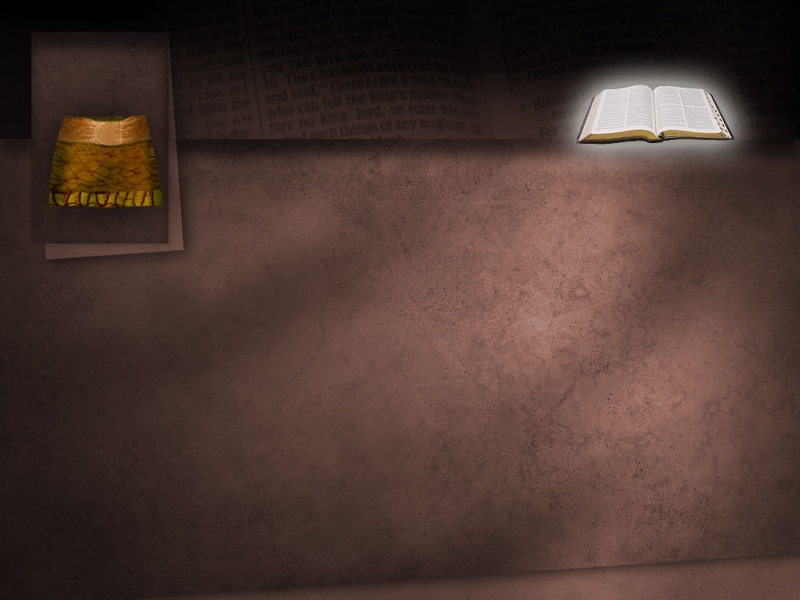 Даниил 2:39
…И еще третье царство, медное, которое будет владычествовать над всею землею.
[Speaker Notes: Далее говорится о третьем царстве: 
Дан. 2:39
«…Eще третье царство, медное, которое будет владычествовать над всею землею».]
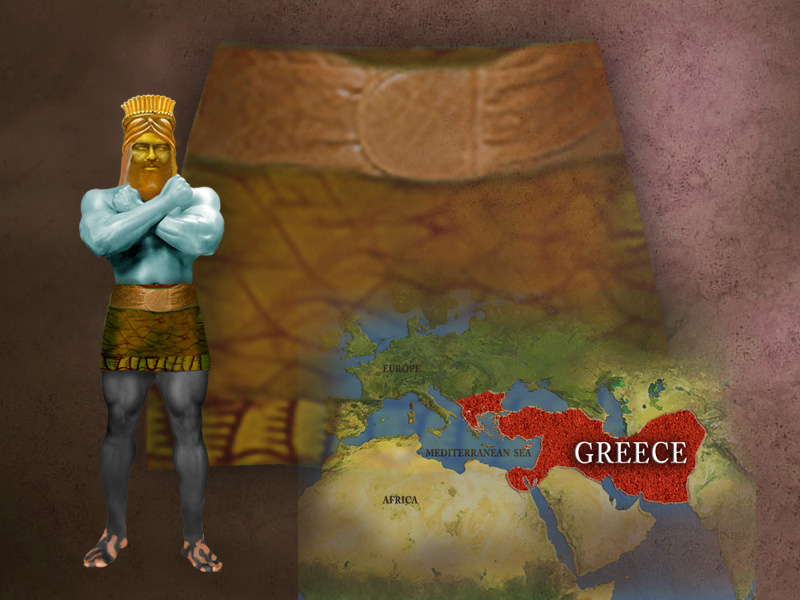 [Speaker Notes: Третье царство,  медное, символизирует Греческую империю во главе с Александром Македонским, и его попытки завоевать весь тогдашний мир. Армия Александра, будучи меньшей по численности, действительно вскоре завоевала мидян и персов.]
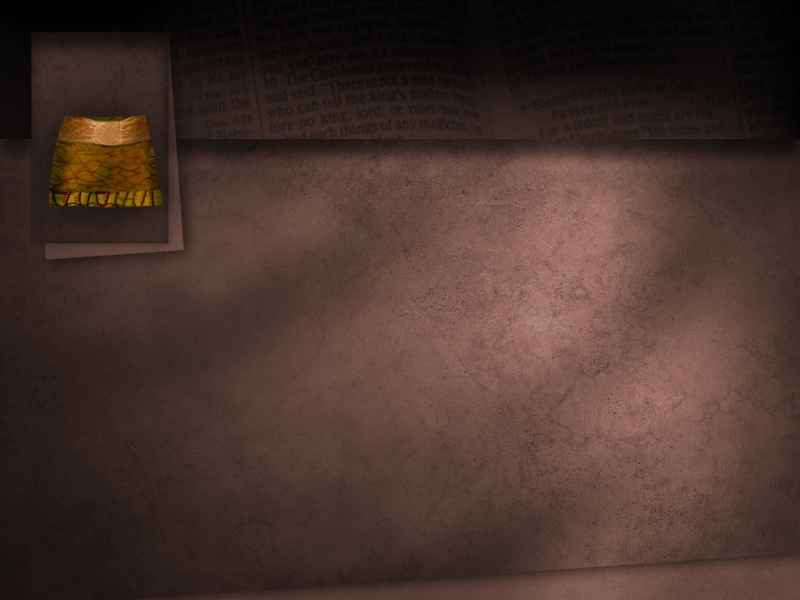 Историческая библиотека (Historical Library), 
Книга 17, Глава 12
Я уверен, что не было ни страны, ни города,
ни народа, где бы не слышали его имя… Мне кажется, Божественная рука руководила его рождением и жизнью.
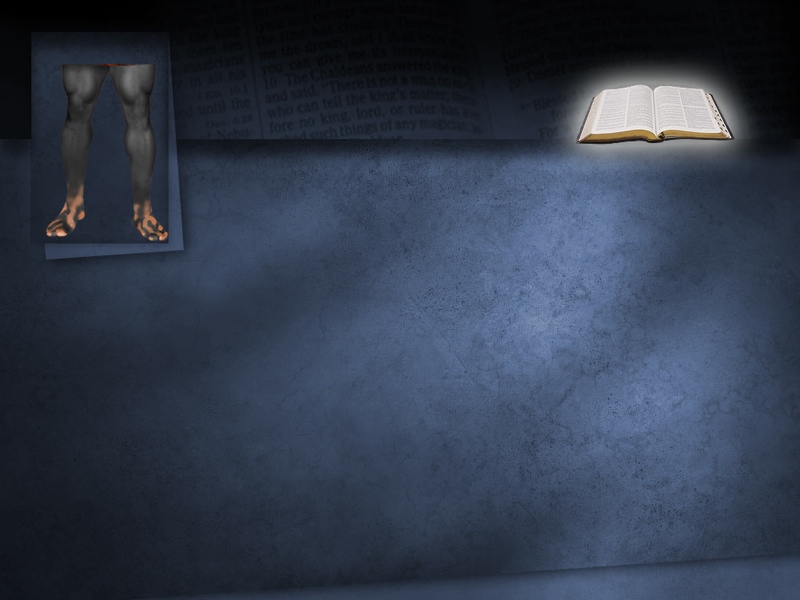 Даниил 2:40
А четвертое царство будет крепко, как железо; ибо как железо разбивает и раздробляет все…
[Speaker Notes: Четвертое мировое царство описано в следующем стихе 
Дан. 2:40
 
«А четвертое царство будет крепко, как железо; ибо как железо разбивает и раздробляет все,]
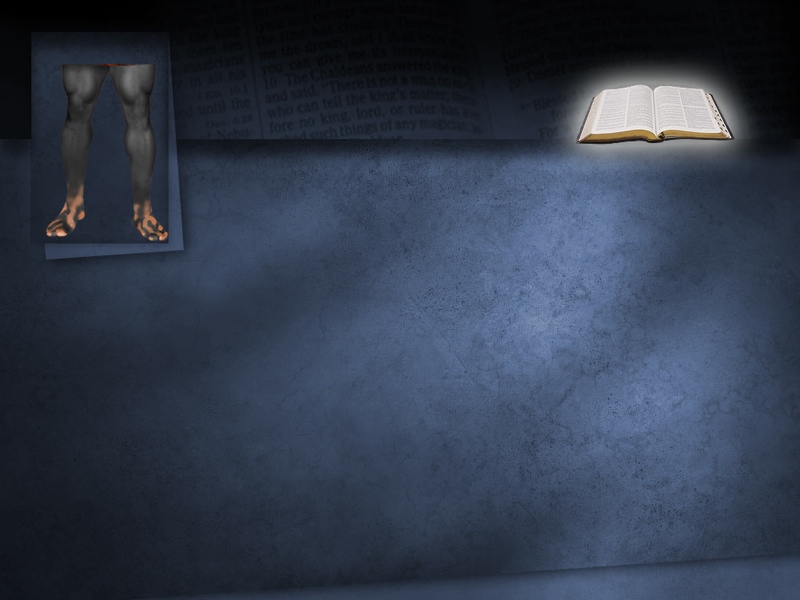 Даниил 2:40
…так и оно, подобно всесокрушающему железу, будет раздроблять и сокрушать.
[Speaker Notes: так и оно, подобно всесокрушающему железу, будет раздроблять и сокрушать». Итак, четвертое царство - Рим, будет крепким как железо, и в истукане это представлено железными ногами.]
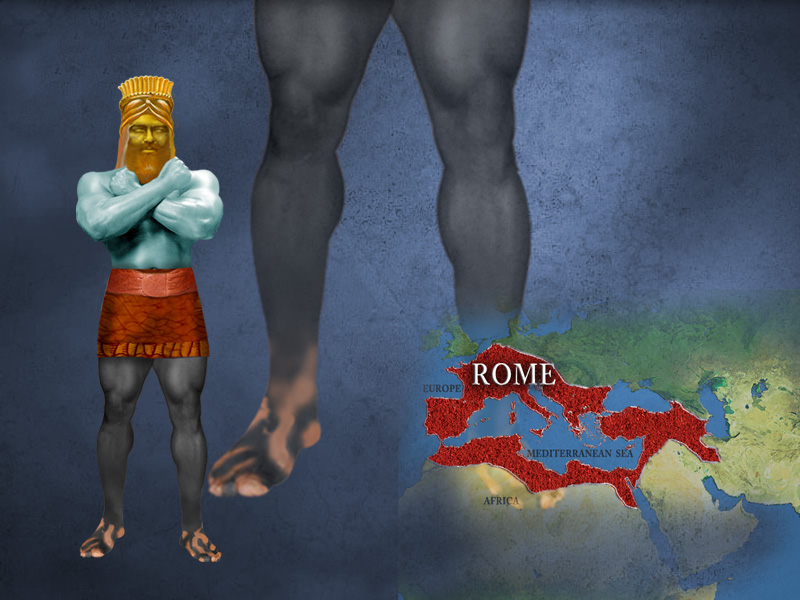 [Speaker Notes: Римская империя начала свое правление. В период существования этой империи родился Иисус.]
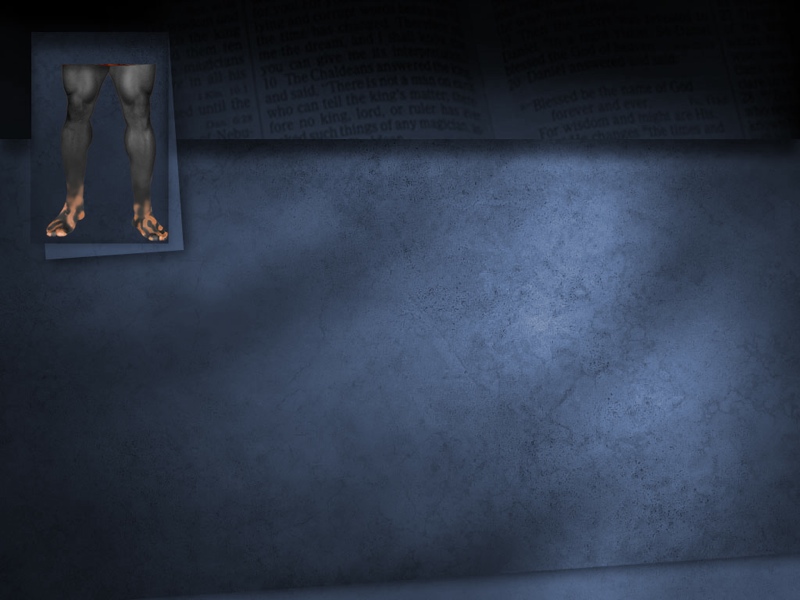 Э. Гиббон, «История упадка и разрушения Римской империи»
(The History of the Decline and Fall of the Roman Empire), 
том 3, с. 634.
Изделия из серебра, золота или меди,
которые представляют народы и их царей, были последовательно завоеваны железной монархией Рима.
[Speaker Notes: Известный историк Эдвард Гиббон, пишет:
История упадка и разрушения Римской империи, том 3, стр. 634: 
 «Изделия из серебра, золота и меди, которые представляют народы и их царей, были последовательно завоеваны железной монархией Рима».]
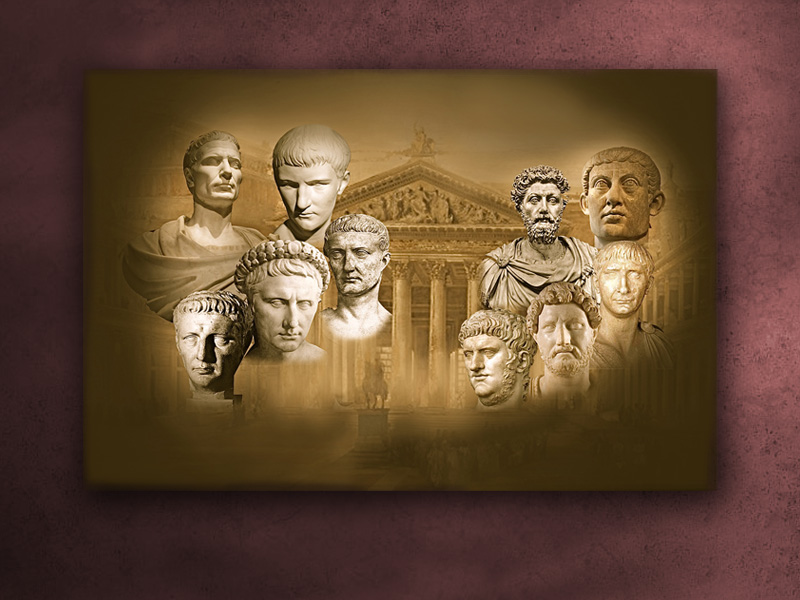 [Speaker Notes: Железная монархия могущественных кесарей вскоре завоевала весь  мир.]
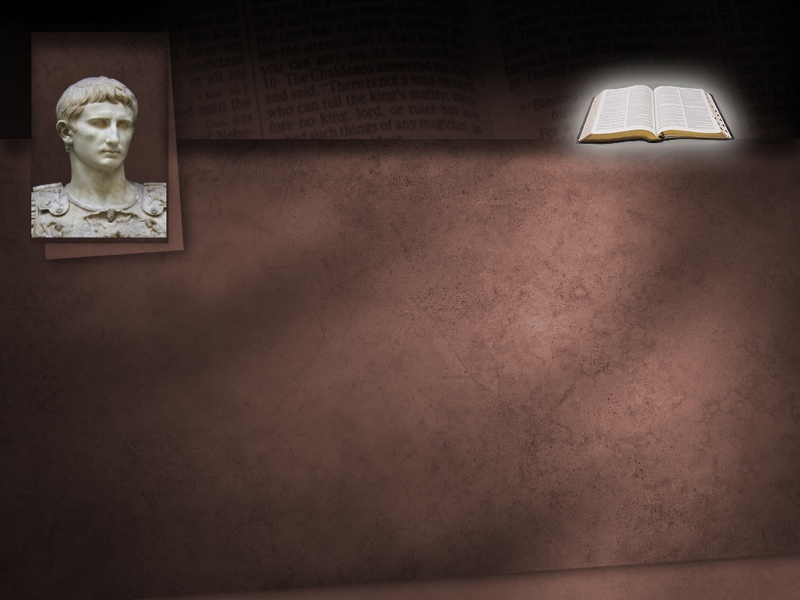 Евангелие  от Луки 2:1
В те дни вышло от кесаря Августа повеление сделать перепись по всей земле.
[Speaker Notes: Когда родился Иисус, писалась история периода железных ног. 
 
Луки 2:1: 
«В те дни вышло от кесаря Августа повеление сделать перепись по всей земле».]
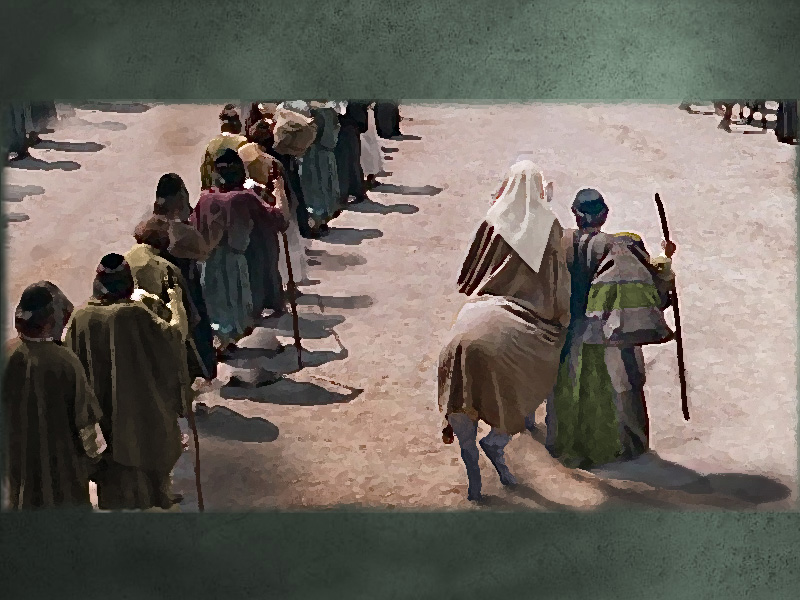 [Speaker Notes: Это стало причиной того, почему Иосиф и Мария отправились в Вифлеем, где и родился Иисус.]
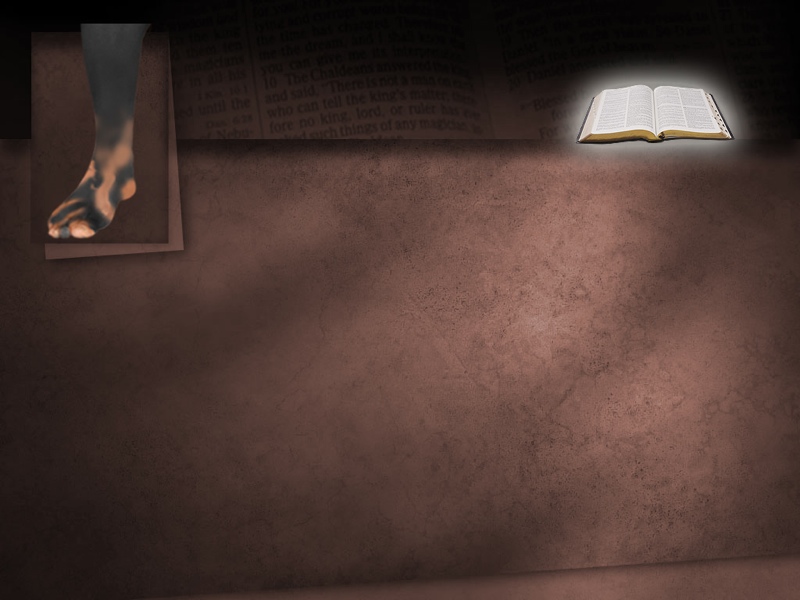 Даниил 2:41
А что ты видел ноги и пальцы на ногах частью
из глины горшечной, а частью из железа, то будет царство разделенное, и в нем останется несколько крепости железа, так как ты видел железо, смешанное с горшечною глиною.
[Speaker Notes: Рим был  великой державой, пока  не предался роскоши, пьянству и распущенности. 
Даниила 2:41
 «Что ты видел ноги и пальцы на ногах частью из глины горшечной, а частью из железа, то будет царство разделенное, и в нем останется несколько крепости железа, так как ты видел железо, смешанное с горшечною глиною».]
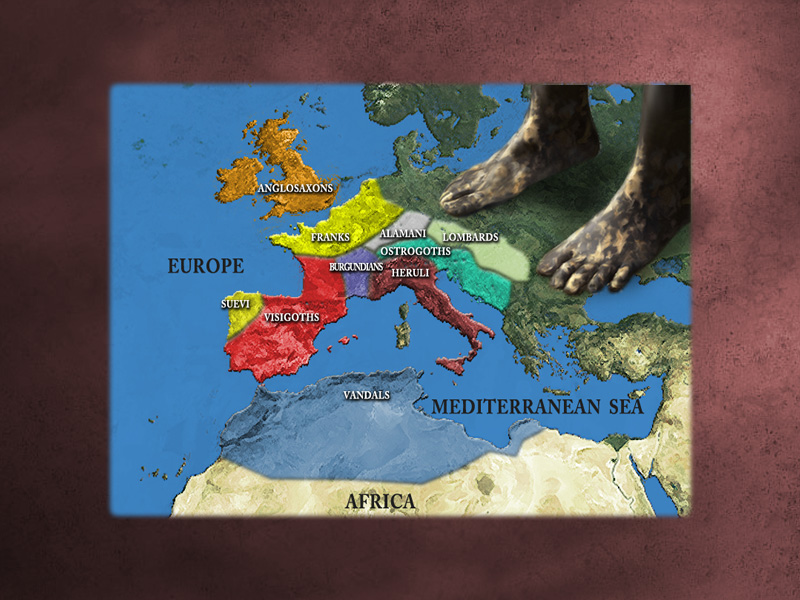 [Speaker Notes: Римская Империя утратила свое величие и силу, и была разделена на 10 провинций, или частей, по причине вторжения варварских племен с севера.]
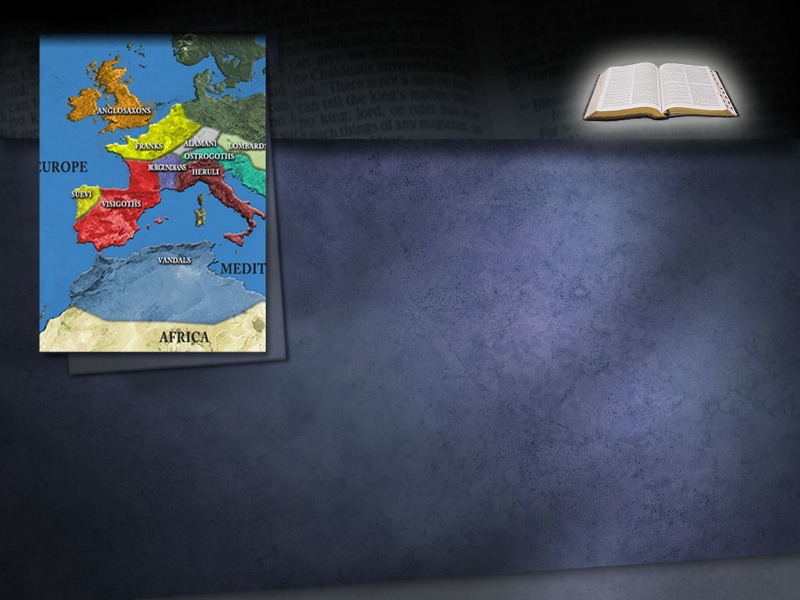 Даниил 2:43
А что ты видел железо, смешанное с глиною горшечною, это значит, что они
смешаются через семя 
человеческое, но не сольются одно с другим, как железо не смешивается с глиною.
[Speaker Notes: Ноги и пальцы истукана были частично из железа, а частично из глины, и Господь этим предсказал, что  царства представленные 10-ю пальцами никогда не объединятся.
 
 Дан. 2:43: «А что ты видел железо, смешанное с глиною горшечною, это значит, что они смешаются через семя человеческое, но не сольются одно с другим, как железо не смешивается с глиною». Обратите внимание на эти слова, которые стали барьером на пути многих мировых лидеров, они остаются актуальными и сегодня: но не сольются одно с другим.]
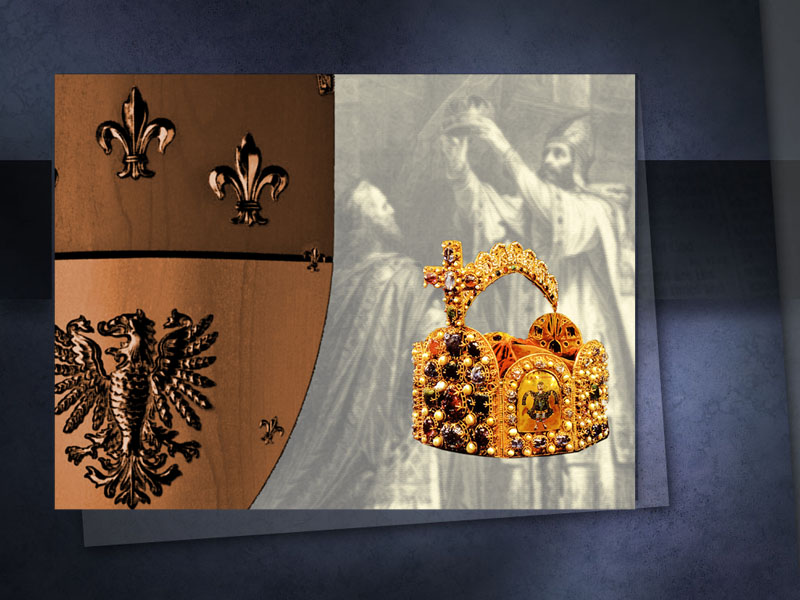 Карл I
[Speaker Notes: Карл Великий был первым, кто попытался воссоединить Римскую империю. В возрасте двадцати девяти лет, он стоял на коленях на богослужении в Риме на Рождество 800 года н.э., когда Папа возложил на его голову корону Священной Римской империи. Получивши благословение Церкви, он пожелал объединить Европу. Тем не менее, полвека спустя он умер побежденным. Он не смог соединить железо и глину.]
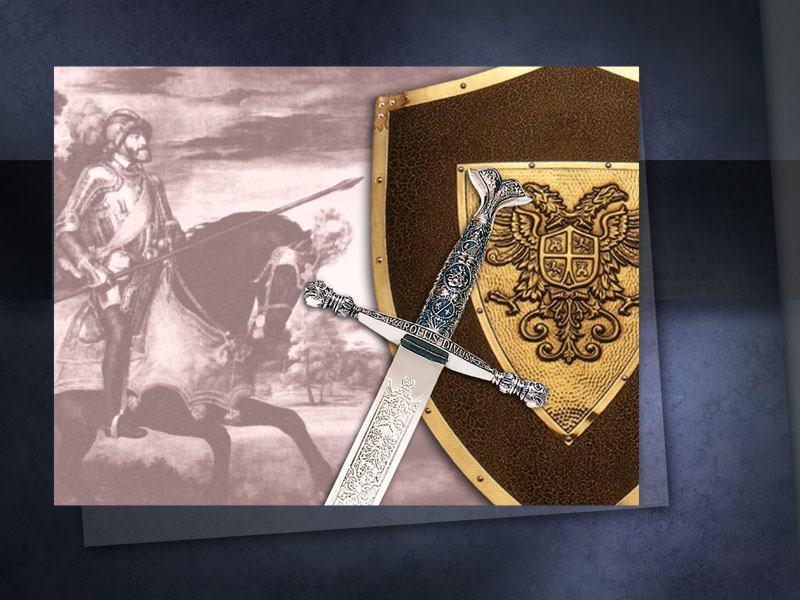 Карл V
[Speaker Notes: Затем это же попытался сделать Карл V . Он правил с 1364 по 1380 н.э. Ему удалось добиться перемирия в Столетней войне, преодолевая, таким образом, большую часть своих недругов. Но в последние годы его правления революции участились, и он умер побежденным человеком.]
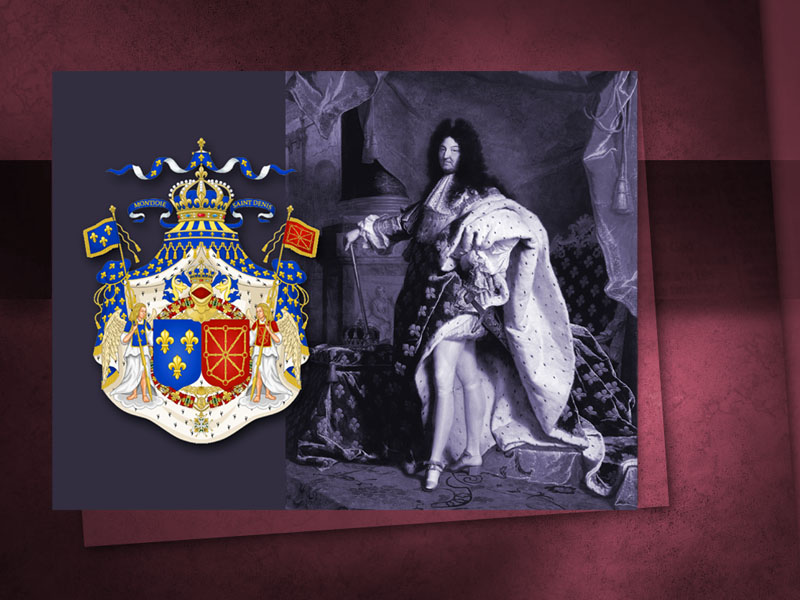 Людовик XIV
[Speaker Notes: Людовик XIV, известен нам, как Людовик Великий, был очень хитрым императором Франции. Он также предпринял попытку объединить Европу в одну империю, но не смог. Его  правление длилось с 1643 по 1715 н.э. Он успешно начал завоевание Голландии, но голландцы открыли шлюзы и наводнение захлестнуло области, находящиеся в низине, —  величественное продвижение королевских войск остановлено. Такая мелочь остановила такого великого монарха!]
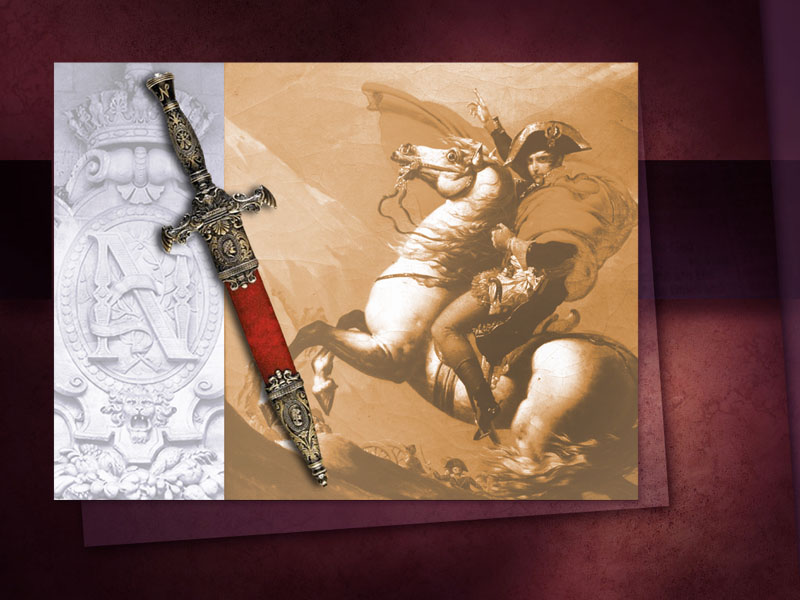 Наполеон
[Speaker Notes: Наполеон – еще один правитель, который попытался создать мировую империю, и был  весьма близок к успеху. В двадцать девять лет  захватив власть над Францией, он намеревался дать Европе единого правителя. Хотя он был  человеком маленького роста и по праву был назван "Маленьким капралом", но считался военным гением. Его армия  покорила Европу  непревзойденными боевыми действиями в течение шестнадцати лет, и казалось, ничто не сможет остановить его.]
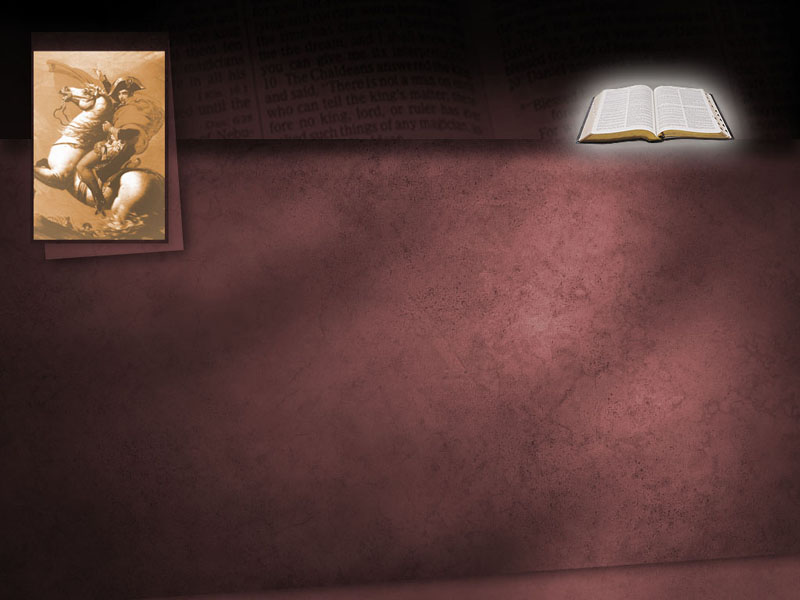 Уотчмэн
(Watchman), 
Август 1941
Я хотел основать европейскую систему,
европейское законодательство и судебную систему; по всей Европе тогда был бы один народ... Вскоре Европа стала бы одной нацией.
[Speaker Notes: Став пленником, Наполеон сказал: 
 
Уотчмэн (Watchman), август 1941 г.
«Я хотел основать европейскую систему, европейское законодательство и судебную систему; по всей Европе тогда был бы один народ... Вскоре Европа  стала бы одной нацией». 
 Ему следовало бы почитать книгу пророка Даниила: «они не сольются одно с другим»]
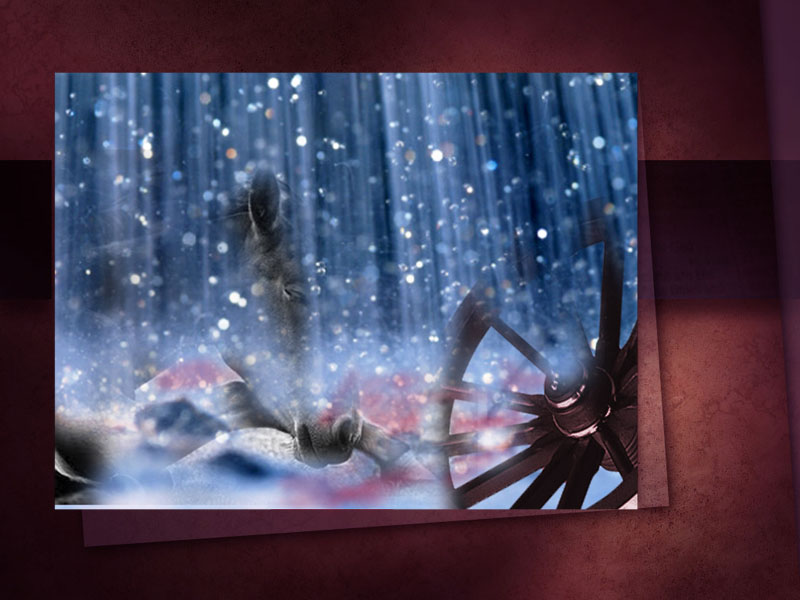 [Speaker Notes: Казалось, ничто не может остановить Наполеона. Но…  испортилась погода при Ватерлоо, и  артиллерия Наполеона погрязла в болоте, что стало причиной его поражения. Казалась незначительное явление, такое как дождь, победило могущественного завоевателя.]
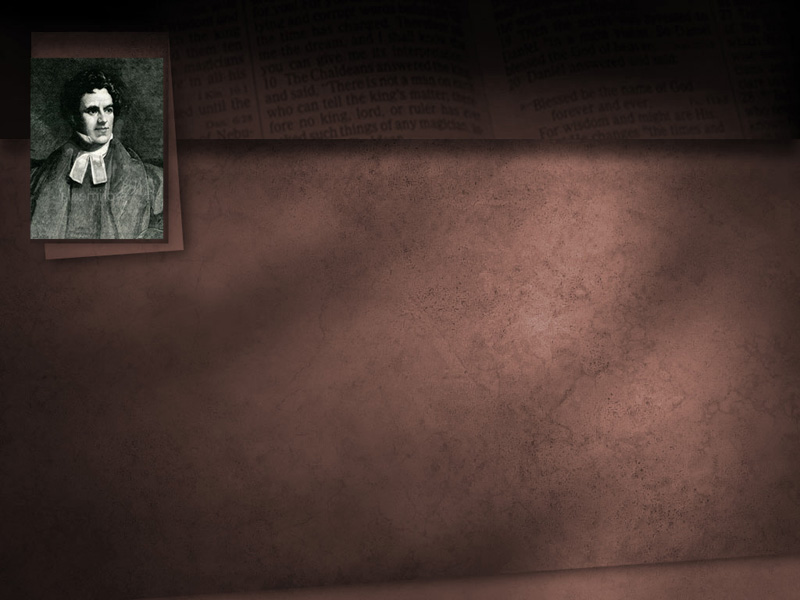 Доктор Томас Арнольд
(Thomas Arnold), 
Оксфорд, Лекции по современной истории, лекция 3.
Что было главным врагом этой
огромной силы? Кто сдерживал её? Кто противился ей и низверг ее? Никто и ничто, кроме прямого и яркого вмешательства Бога.
[Speaker Notes: Через тридцать лет после Ватерлоо Доктор Томас Арнольд (Thomas Arnold) из Оксфорда сказал: 
«Что было главным врагом этой огромной силы? Кто сдерживал ее? Кто противился ей и низверг ее? Никто и ничто, кроме прямого и яркого вмешательства Бога». (Лекции по современной истории, лекция 3). 
На протяжении веков рука Божья действительно вершила историю людей.]
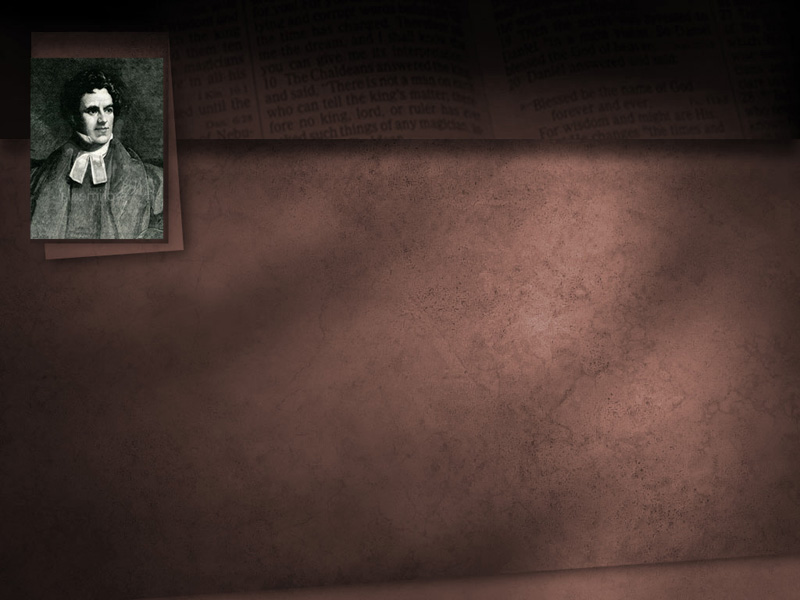 Доктор Томас Арнольд
(Thomas Arnold), 
Оксфорд, Лекции по современной истории, лекция 3.
Освобождение Европы от
владычества Наполеона произошло не благодаря России, Германии или Англии, но благодаря Божьей руке.
[Speaker Notes: Д-р Арнольд также делает следующее заявление:
 
Доктор Томас Арнольд (Thomas Arnold) из Оксфорда «Освобождение Европы от владычества Наполеона произошло не благодаря России, Германии или Англии, но  благодаря Божией руке». (Лекции по современной истории, лекция 3).]
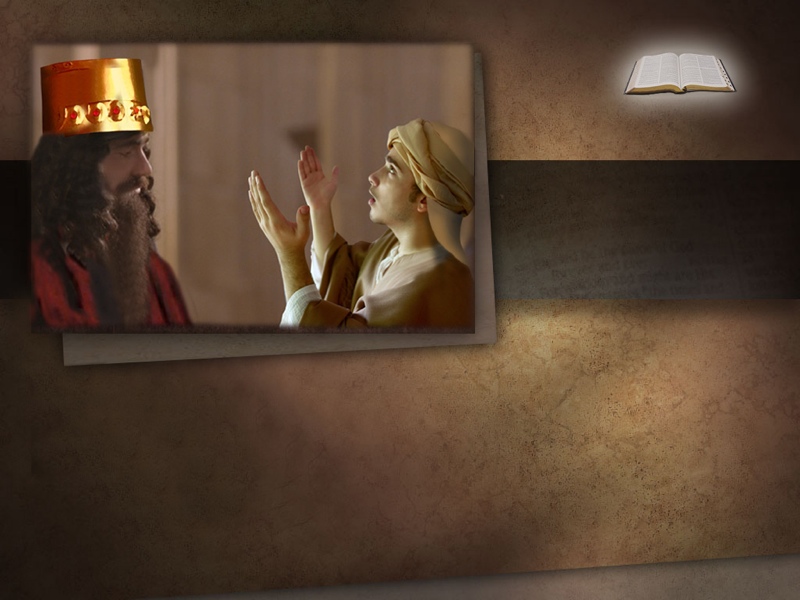 Даниил 2:21
Он изменяет времена и лета, низлагает царей и поставляет царей…
[Speaker Notes: Бог сказал: «…Не сольются одно с другим» И Бог не позволит ни одному диктатору объединить все эти европейские нации.
 
Дан. 2:21
«Он изменяет времена и лета, низлагает царей и поставляет царей;]
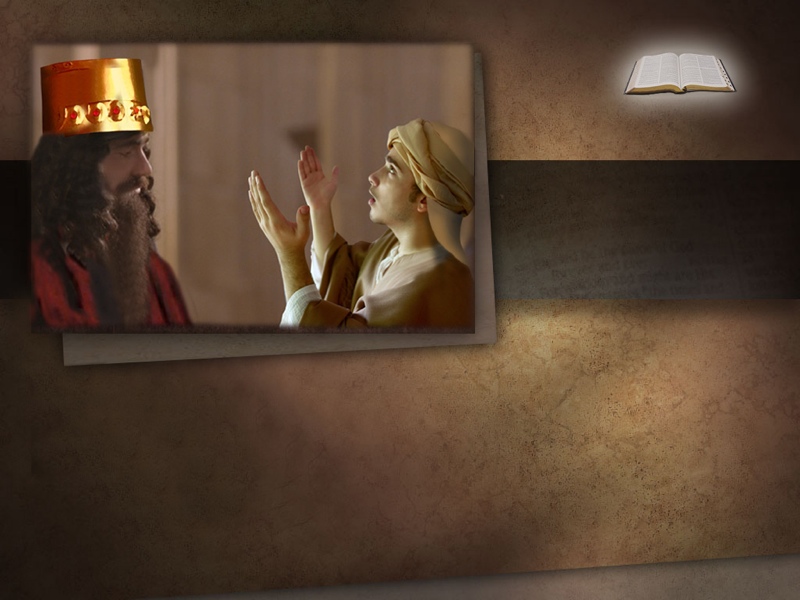 Даниил 2:21
…дает мудрость мудрым и разумение разумным.
[Speaker Notes: Дан. 2:21
 
…дает мудрость мудрым и разумение разумным».]
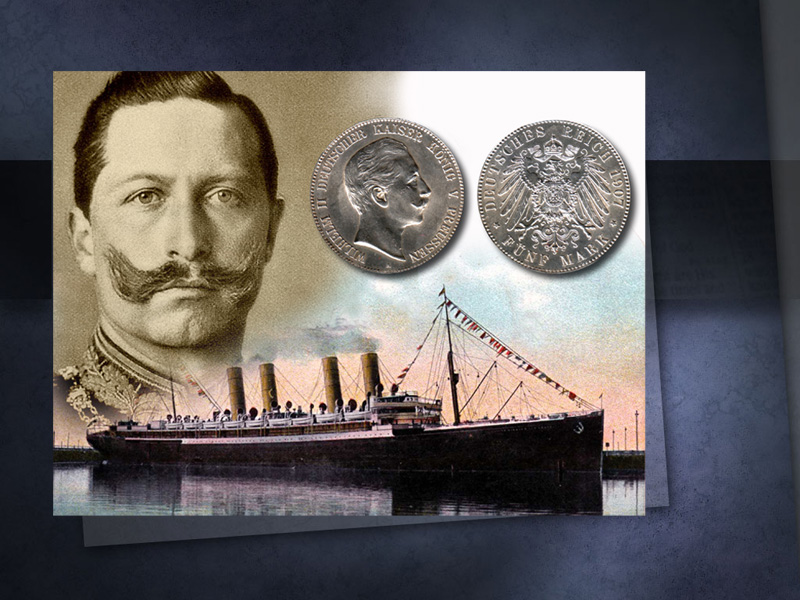 [Speaker Notes: Был еще один человек, который возжелал объединить весь мир — Кайзер Вильгельм. Он заявил, что построит железную дорогу от Берлина до Багдада. Он возглавил немецкую военную систему. И его подводные лодки ринулись бороздить морские просторы.]
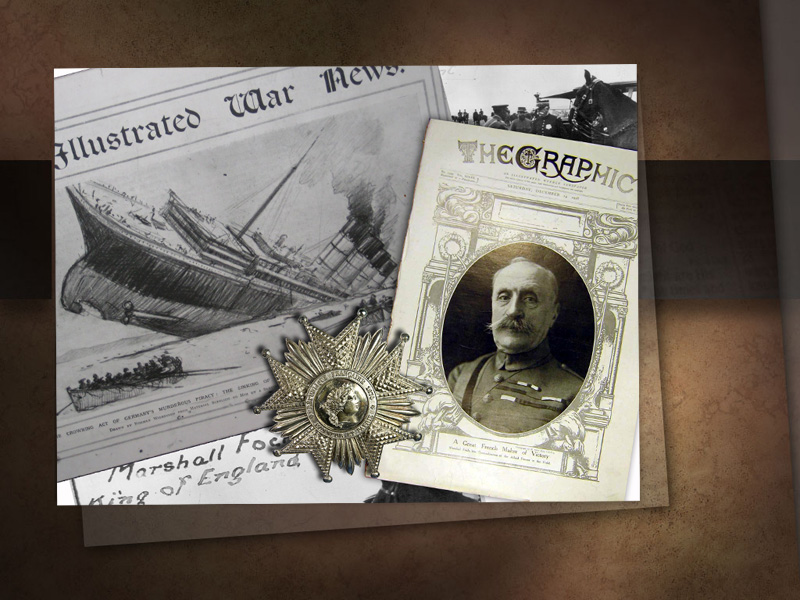 [Speaker Notes: В первой битве на Марне, войска Кайзера пробились к самым воротам города Парижа. Мортиры, известные как «Большая Берта» обстреливали город. Французы, от малого до великого, изо всех сил пытались удержать свои позиции. Маршал Фош, командующий союзными войсками, понимал, что его положение критическое.]
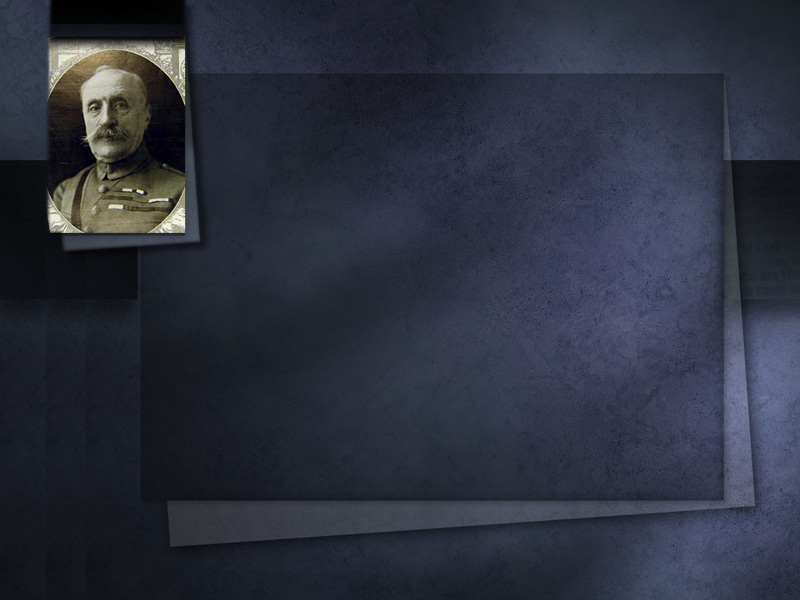 Маршал Фош 
(Marschal Foch)
Мой левый фронт отступил, правый — деморализован, но я буду атаковать с центральным.
[Speaker Notes: Наконец, в отчаянии он принимает решение: 
 
Маршал Фош (Marschal Foch)
«Мой левый фронт отступил, правый – деморализован, но я буду атаковать с центральным».  
Как ниспосланная свыше, это была самая  успешная стратегия, так как немцы не были готовы к контратаке, и начали быстро отступать.]
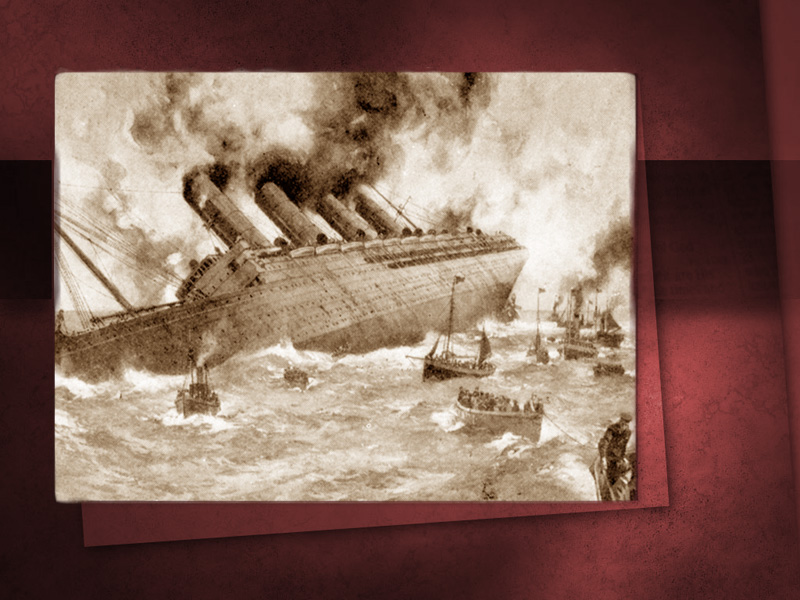 [Speaker Notes: Вскоре после этого американский корабль, Лузитания, был потоплен немецкой подводной лодкой, в результате чего Соединенные Штаты Америки были вовлечены в войну. Когда были задействованы Вооруженные силы Америки, исход войны быстро решился в их пользу. Весь мир радовался, так как считали, что эта война станет концом всех войн.]
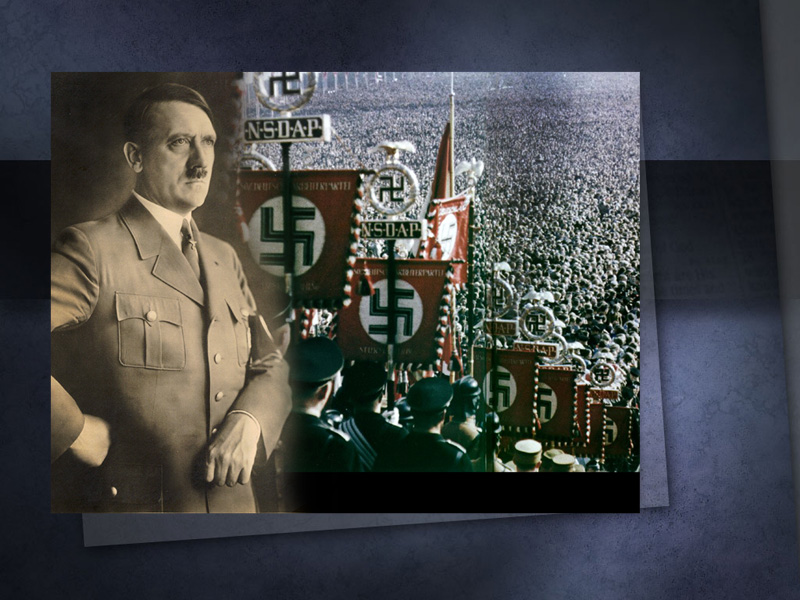 [Speaker Notes: В это время на политической арене появляется австрийский обойщик, великий демагог — Адольф Гитлер. Он отверг Версальский договор, и почти уничтожил мир в своем стремлении объединить Европу.  Его армия, техника, и мощные военно-воздушные силы за короткий период стёрли в порошок маленькие незащищённые страны вокруг Германии. Гитлер завоевал Чехословакию, Австрию. Следующей была Польша. Это привело к конфликту с союзниками, но Гитлер, начав свою стратегию, под названием блицкриг, довольно легко смог завоевать скандинавские страны, Бельгию и Францию.]
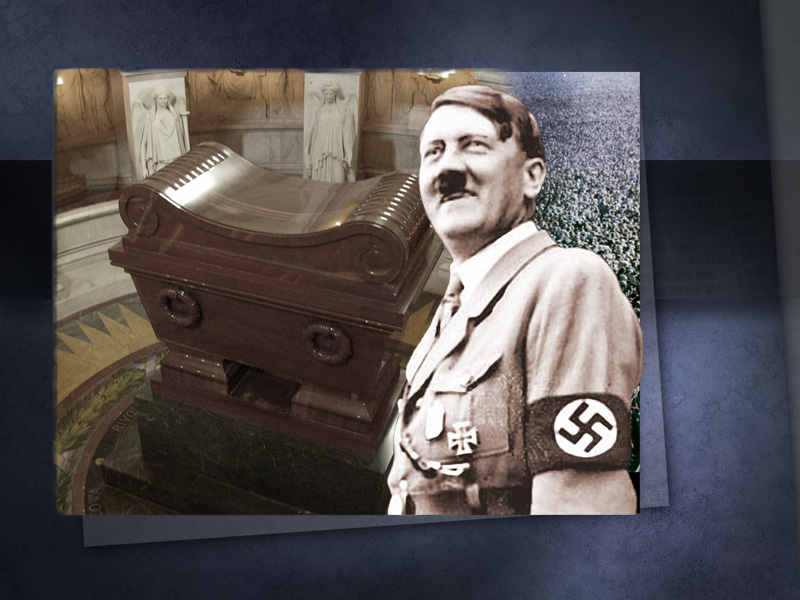 [Speaker Notes: Париж был также захвачен. Гитлер, посетив могилу Наполеона, с насмешкой обозвал его глупцом. Он был уверен, что ему удастся победить там, где Наполеон потерпел неудачу. Союзные войска были расположены на побережье и отчаянно пытались оказать сопротивление. Гитлер пообещал утопить их в море или накрыть бомбами.]
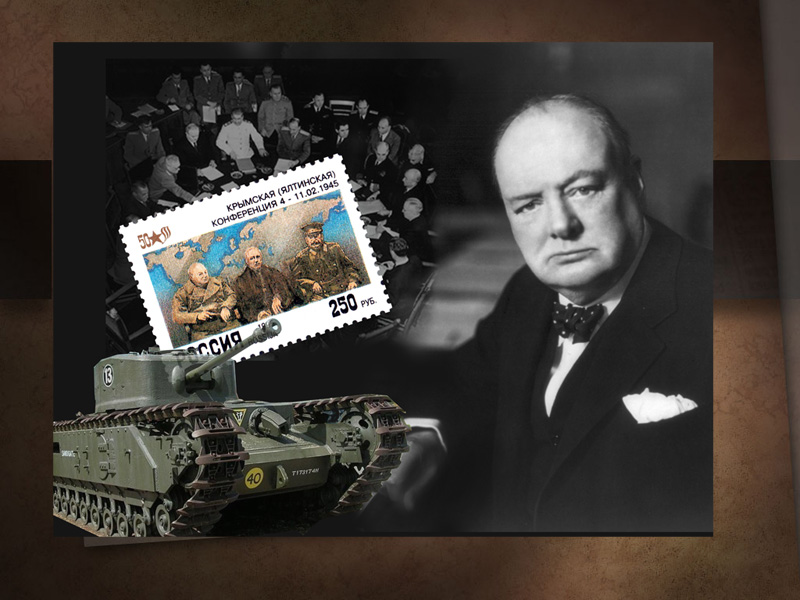 [Speaker Notes: Но, как и при Ватерлоо, ему помешала погода. Плотная облачность покрыла берег. С Британской стороны пролива для спасения армии были направлены все находившиеся в наличии лодки, и армия союзников была эвакуирована. Самолеты Гитлера и его мощное оружие не могли действовать в условиях густого тумана. Уинстон Черчилль выступил с незабываемой речью в это время, говоря:]
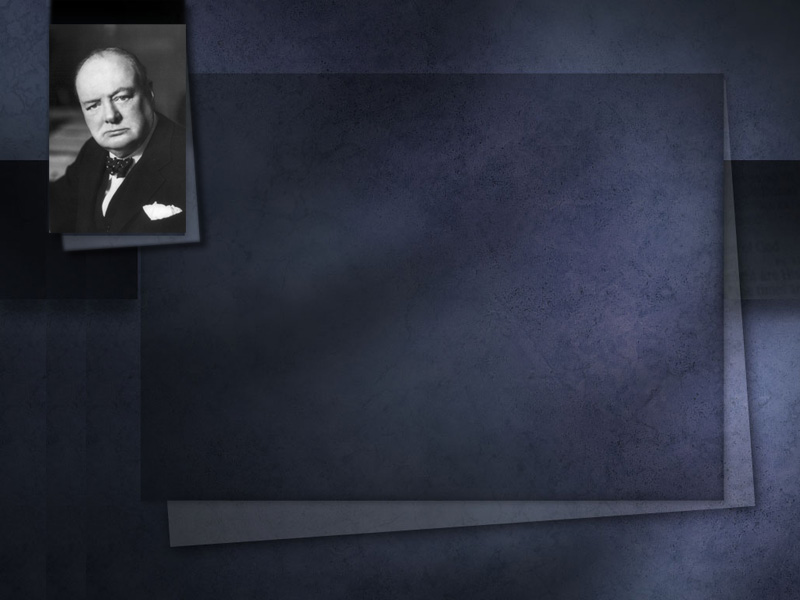 Уинстон Черчиль
Мы будем сражаться за каждую улицу, за каждый дом.
[Speaker Notes: «Мы будем сражаться за каждую улицу, за каждый дом». 
Единственное в этой речи, что было нереальным, это то, что у них не с чем было воевать, у них не было оружия. Но, очевидно, Гитлер ему поверил.]
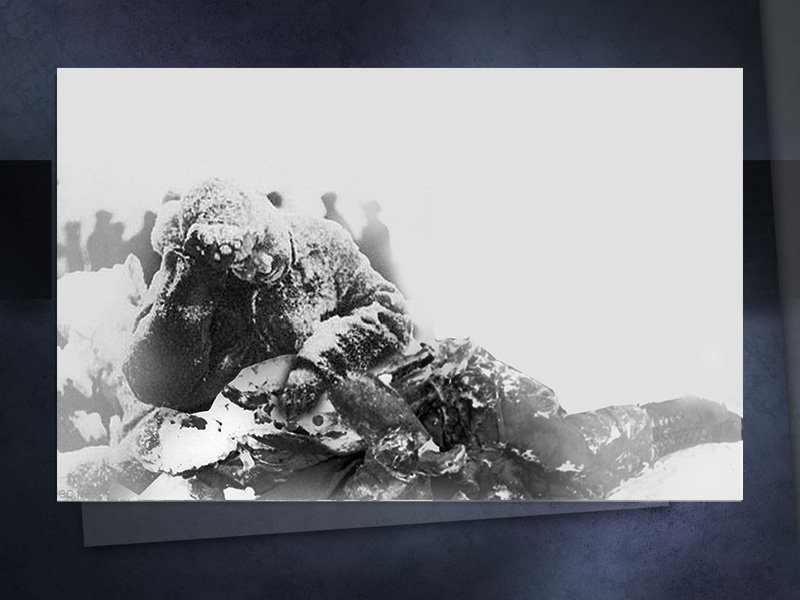 [Speaker Notes: После этого Гитлер послал свои войска в Россию. К большому удивлению немецкого командования, в России они столкнулись с потрясающим сопротивлением. Гитлеровская армия была рассеяна в ледяных пустошах России. Зима была самой холодной за последние 50 лет, и тысячи солдат Гитлера просто замерзли.]
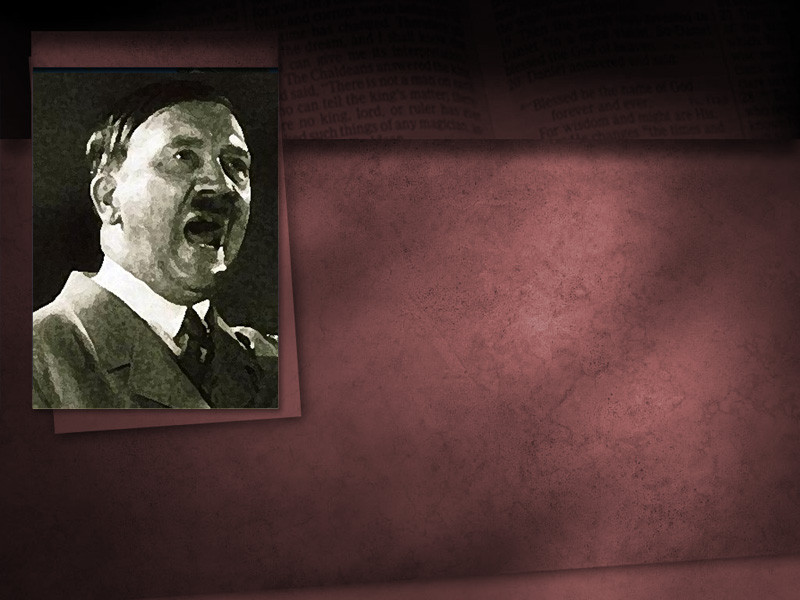 Адольф Гитлер, март 1941
Моему народу, нам не нужно ничего от Бога. Мы не просим Его ни о чем, кроме того, чтобы Он оставил нас в покое...
[Speaker Notes: И опять природа вмешалась, принеся поражение. Такое простое явление, как снежинки, победили гитлеровскую армию в России.  Адольф Гитлер бросил вызов Богу и сейчас пожинал плоды. В марте 1941 года он издал обращение следующего содержания: 
«Моему народу, нам ничего не нужно от Бога. Мы не просим Его ни о чем, кроме того, чтобы Он оставил нас в покое…]
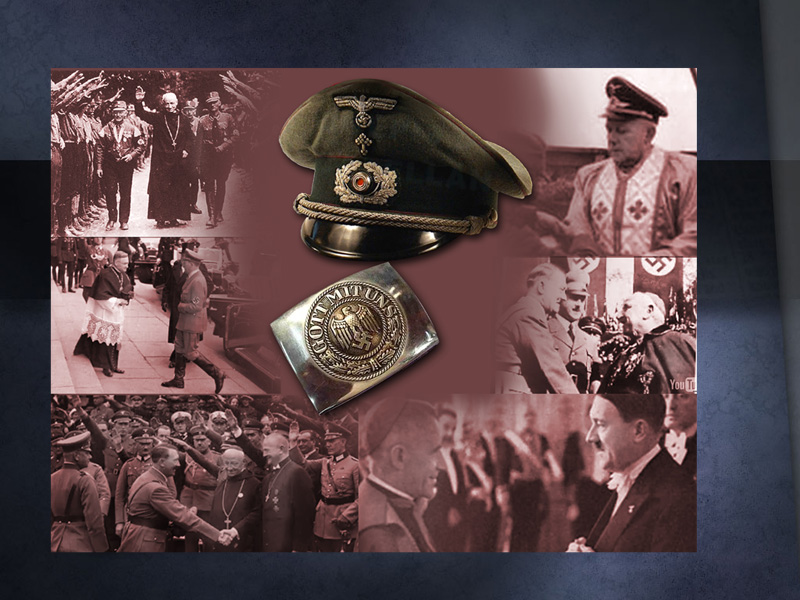 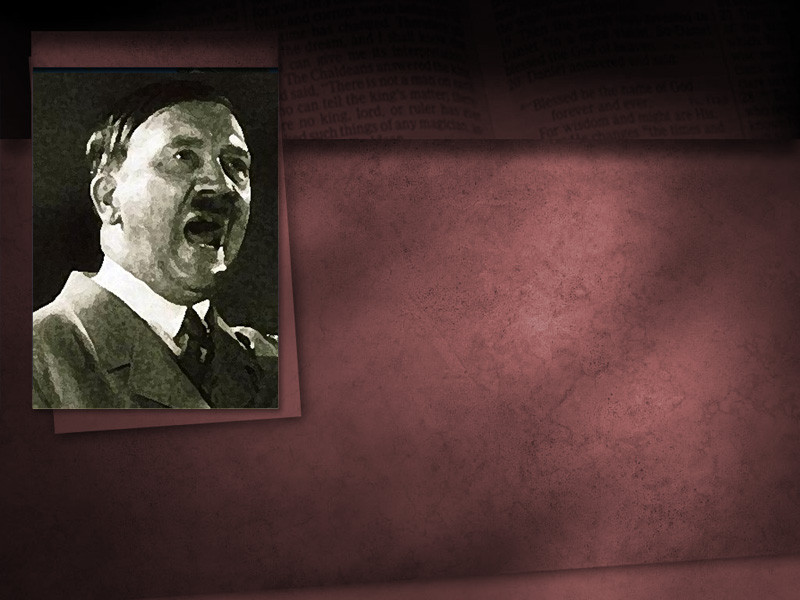 Адольф Гитлер, март 1941
...Мы хотим вести нашу войну с нашим оружием без Бога.
[Speaker Notes: Адольф Гитлер, март 1941 г.
…Мы хотим вести нашу войну, с нашим оружием без Бога». 
Безбожный коммунизм, или любая другая власть  на этой планете, обречены на такую же судьбу. Помните, Бог по-прежнему на престоле!]
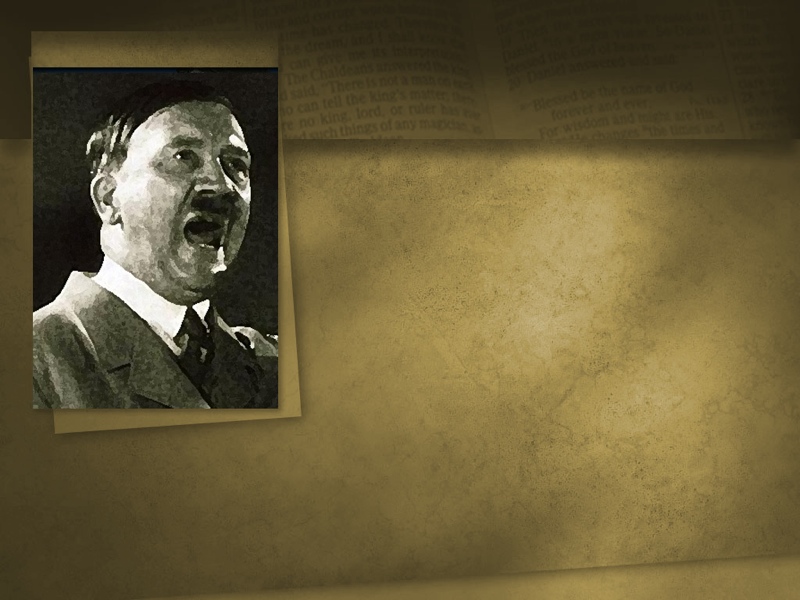 Адольф Гитлер
Я одержу победу, 
я одержу победу.
[Speaker Notes: Гитлер знал о пророчестве Даниила. Женщина, которая кормила Гитлера во время болезни, рассказывала, что Гитлер читал вторую главу Даниила. Но когда он доходил до места, где написано: «они не сольются одно с другим», он вскакивал с постели,  крича из всех сил, бесновался и повторял: «Я одержу победу, я одержу победу». Если бы Гитлер был жив сегодня, он, возможно, вернулся бы к могиле Наполеона, где когда-то насмехался, и ему осталось бы только сказать: «Наполеон, подвинься».]
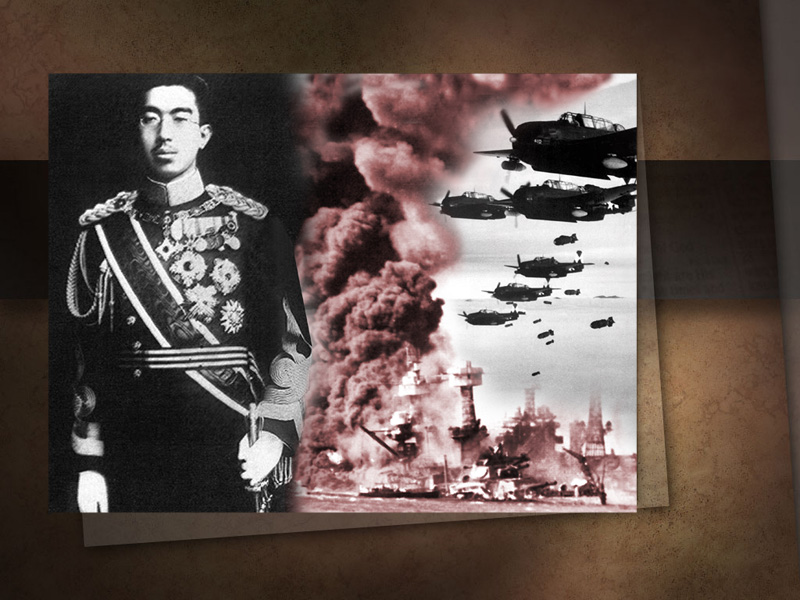 [Speaker Notes: Потом был Перл-Харбор — страшная трагедия Америки. Это был удар в спину другим мечтателем стать мировым диктатором, Хирохито. Он внушил своим людям, что они боги. Военно-морской флот Соединенных Штатов был разгромлен во время внезапного нападения. Если бы японцы это осознали до конца, они, возможно, вторглись в пределы страны. Но снова  вмешался Бог. И Он не допустил их вторжение и продвижение дальше Перл-Харбора.]
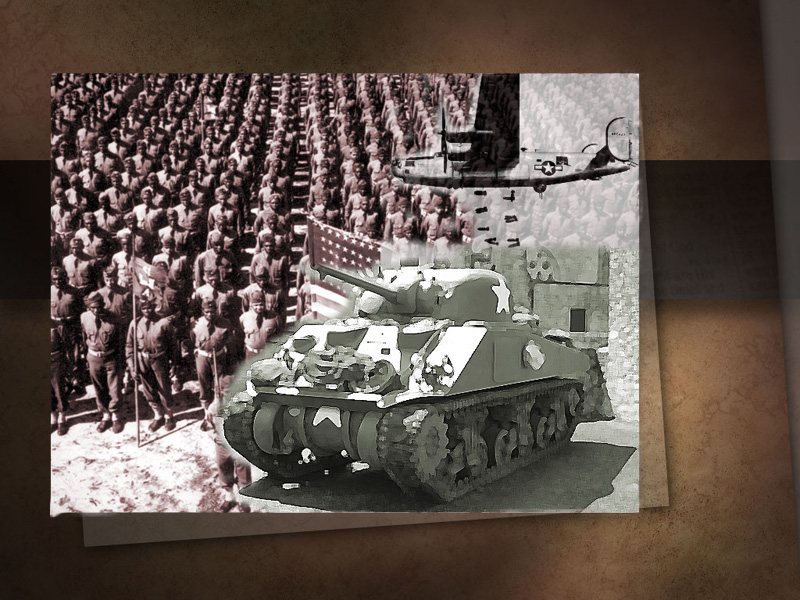 [Speaker Notes: Американская изобретательность и массовое производство были пущены в ход в борьбе за свободу и демократию. 
Тысячи танков, самолетов, стрелкового оружия были брошены в войну. Японцы были вынуждены покидать остров за островом. Токио нещадно бомбили. И в это время в газете появился комикс, как два японских генерала бегут к бомбоубежищу, а один кричит другому: «Может быть, мы не боги?»]
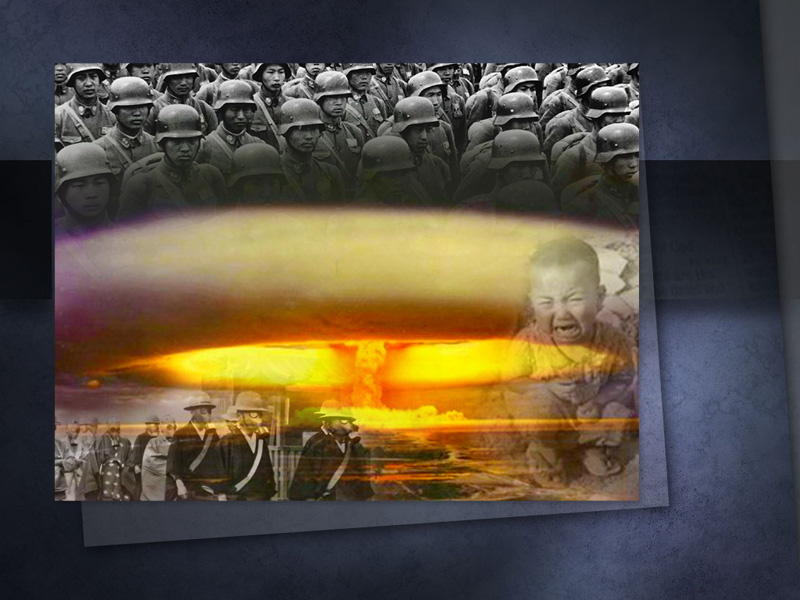 [Speaker Notes: Гитлер, окруженный со всех сторон союзными войсками, как крыса, был загнан в угол в Берлине. 
Потом атомный взрыв в Хиросиме. В этом месте и в это время начался конец света. Вторая атомная бомба была сброшена на Нагасаки, в результате чего остров стал кучей пепла. Японцы безоговорочно капитулировали. Адольф Гитлер покончил жизнь самоубийством. Оружие мечтателей стать мировыми диктаторами снова умолкло.]
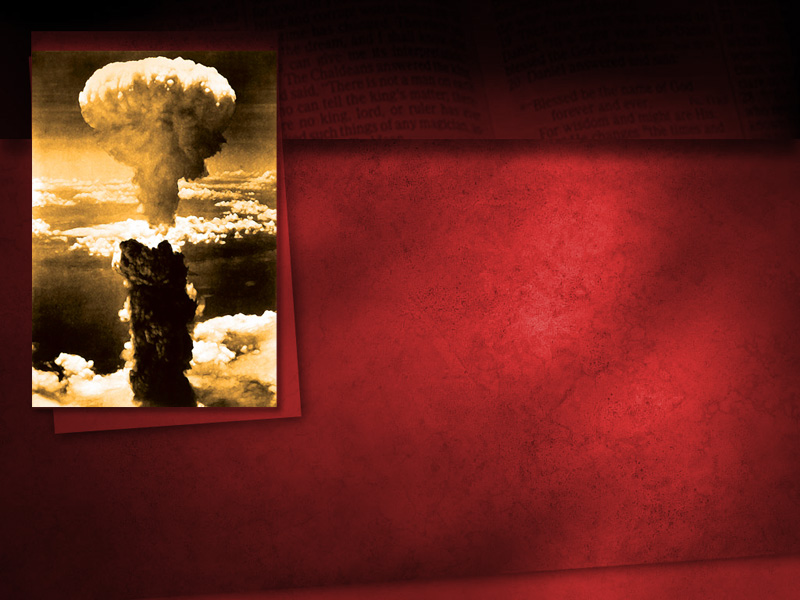 Лиланд Стоу 
(Leland Stowe),
«Пока еще есть время», с. 10
Атомная бомба была сброшена 
на Хиросиму 
6 августа 1945 г. Одно это действие изменило весь мир...
[Speaker Notes: Все в мире, конечно же, надеялись, что Вторая мировая война положит конец всем войнам. Люди снова мечтали о вечном мире. Но Лиланд Стоу сказал:
 
Лиланд Стоу (Leland Stowe), «Пока еще есть время», стр. 10
 «Атомная бомба была сброшена на Хиросиму 6 августа 1945 года. Одно это действие изменило весь мир…]
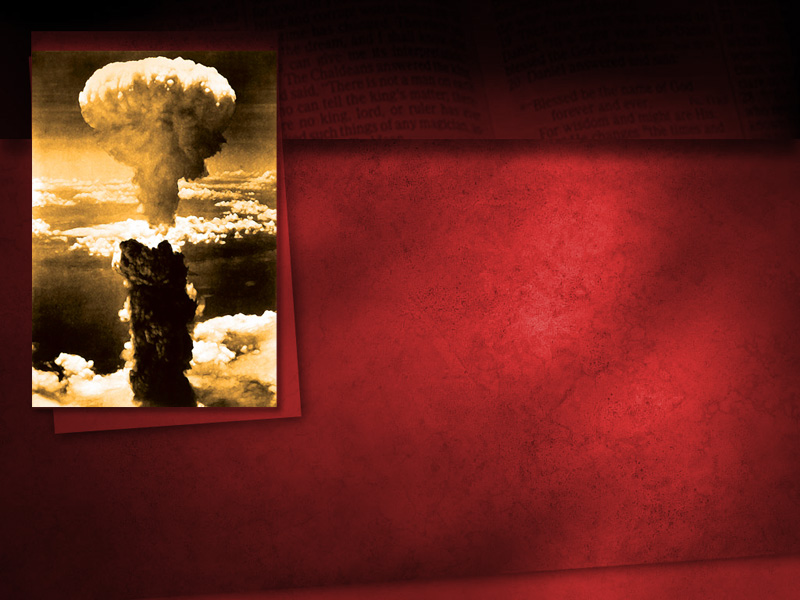 Лиланд Стоу 
(Leland Stowe),
«Пока еще есть время», с. 10
...Мы думали, что это станет началом мира, но это внезапно стало началом
супер войны; появилась возможность полного 
уничтожения жизни.
[Speaker Notes: Лиланд Стоу (Leland Stowe), «Пока еще есть время», с. 10
 
…Мы думали, что это станет началом  мира, но это  внезапно стало началом супер войны; появилась возможность полного уничтожения жизни».]
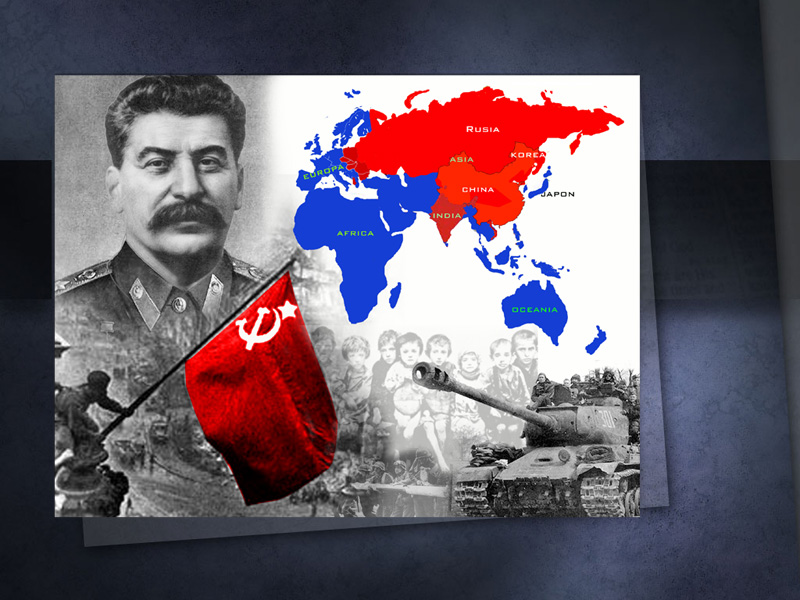 [Speaker Notes: Тем не менее, несмотря на атомную бомбу, Сталину понадобилось немного времени, чтобы взрастить в себе стремление к мировому господству. Коммунизм тоже начал программу завоевания мира. Идеи коммунизма приняли страны Прибалтики, Польша, Румыния, Албания, Венгрия, Болгария, Чехословакия, часть Кореи, и Индо-Китай. Стремительно быстро укоренялись они и в Индии. Последним, но не менее важным, стал Китай, как могучий оплот коммунизма. Но Сталин умер, утратив все славные воспоминания и благоговейное поклонение народов России.]
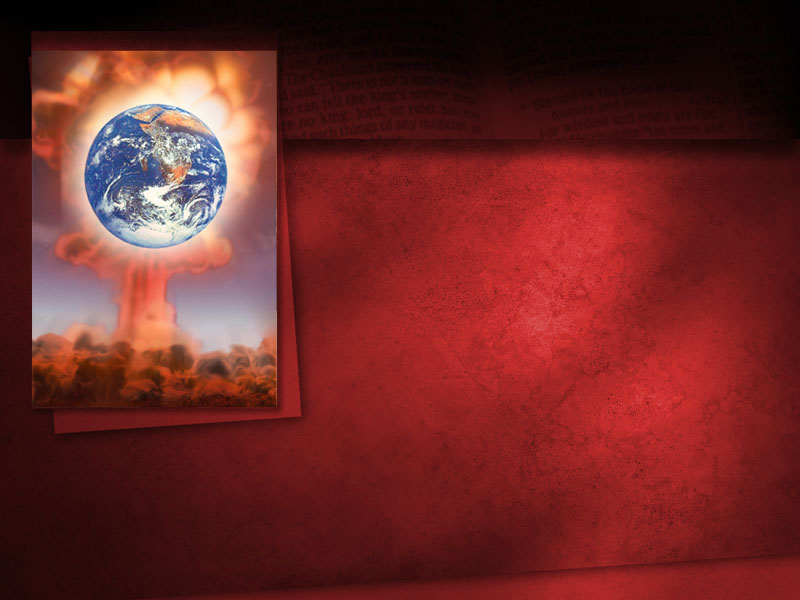 Герберт Уэллс 
(H.G. Wells),
Европа столкнется с новыми ужасными осложнениями, приготовится 
к еще более масштабному Армагеддону.
[Speaker Notes: И хотя ученый атомщик др. Ури говорит: «Не должно быть больше войн, это я говорю как ученый», но мы знаем, что это далеко от реальности. Напряжение постепенно возрастает по всему миру. И, кажется, что битва Армагеддона вот-вот грянет. 

Герберт Уэллс заявил: 
 
«Европа столкнется с новыми ужасными осложнениями и приготовится к еще более масштабному Армагеддону». Пророческим Словом Божьим открыто, что окончательная битва будет между царями Востока и Запада. Но как жаль, что люди не верят Слову Божьему, согласно пророчеству которого всемирной империи быть не может.]
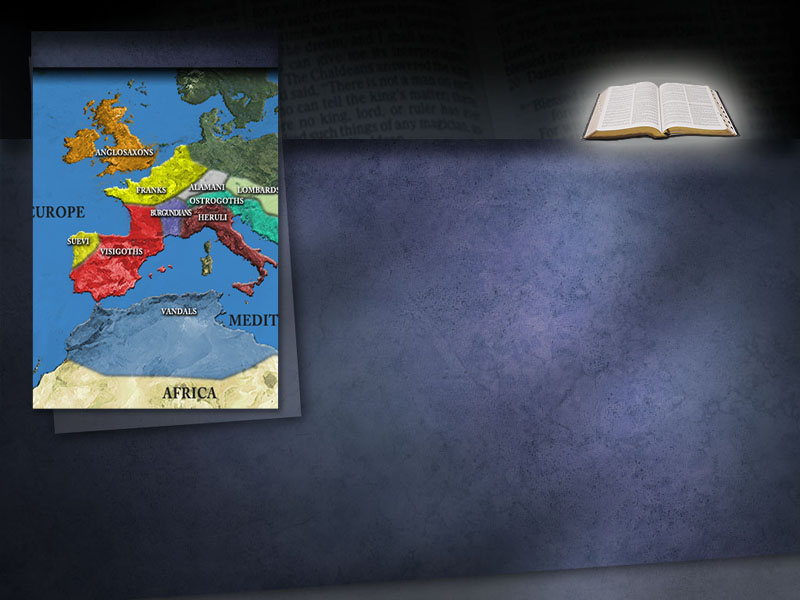 Даниил 2:43
…Но не сольются одно с другим…
[Speaker Notes: Бог говорит, что прежняя Римская Империя  или Западная Европа никогда не сольется воедино. Несколько слов Писания,
 
Дан.2:43
 «…Но не сольются одно с другим…», 
обрекает любые попытки завоевать мир на поражение. Бог открыл Даниилу в пророчестве, что хотя из людей никто не преуспеет стать мировым лидером, в конце концов,  все народы будут объединены правлением Господа Иисуса Христа.]
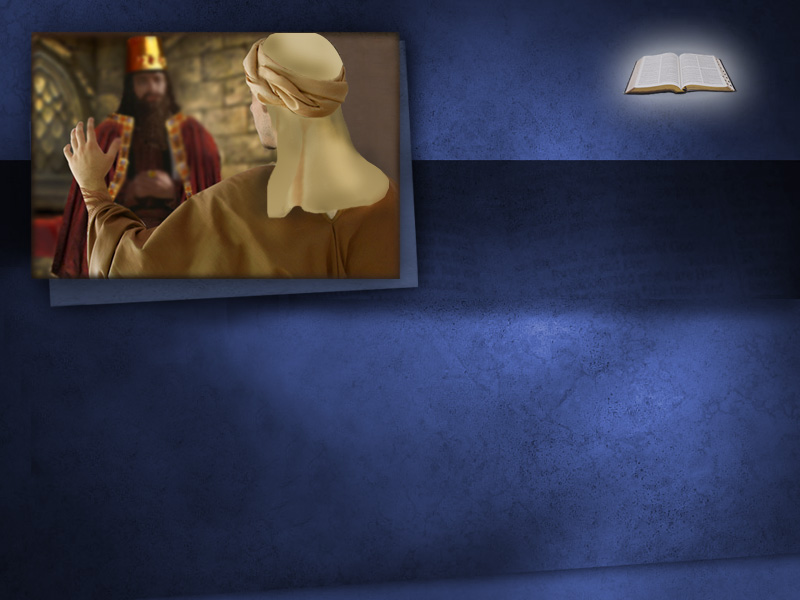 Даниил 2:44
И во дни тех царств Бог Небесный воздвигнет царство, которое во веки не разрушится…
[Speaker Notes: Пророчество гласит:
 
Дан. 2:44
 «Во дни тех царств Бог Небесный воздвигнет царство, которое во веки не разрушится,]
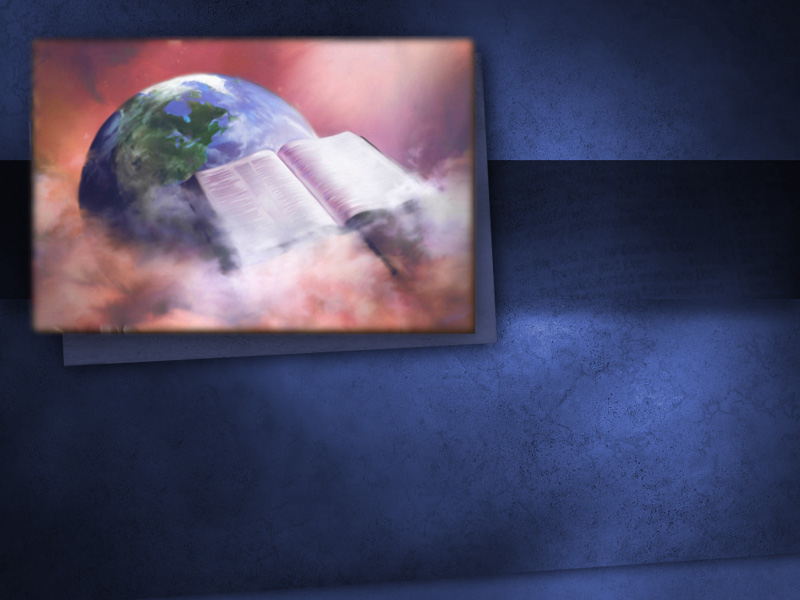 Даниил 2:44
…и царство это не будет передано другому народу...
[Speaker Notes: и царство это не будет передано другому народу;]
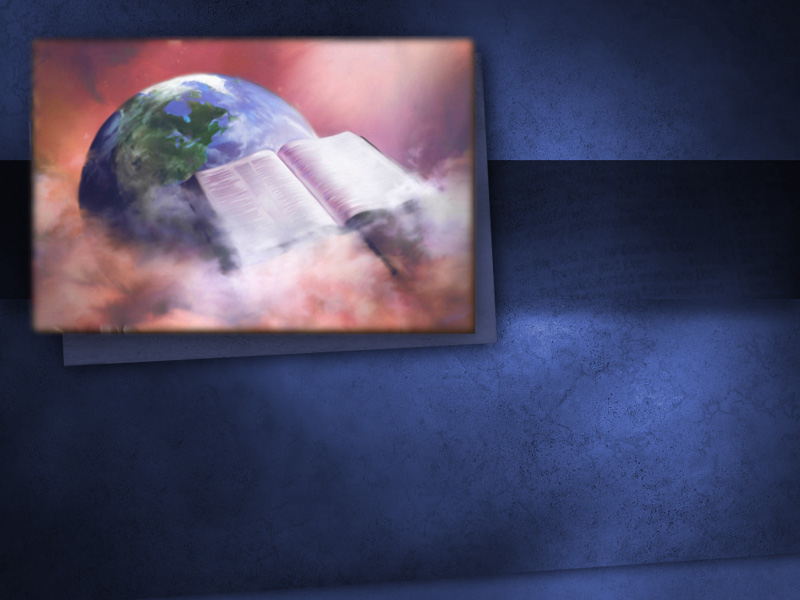 Даниил 2:44
…оно сокрушит и разрушит все царства, а само будет стоять вечно.
[Speaker Notes: Дан. 2:44
оно сокрушит и разрушит все царства, а само будет стоять вечно…». 
 
Даниилу было открыто, что Камень, который сокрушил истукана, представляет Иисуса Христа, Скалу веков.]
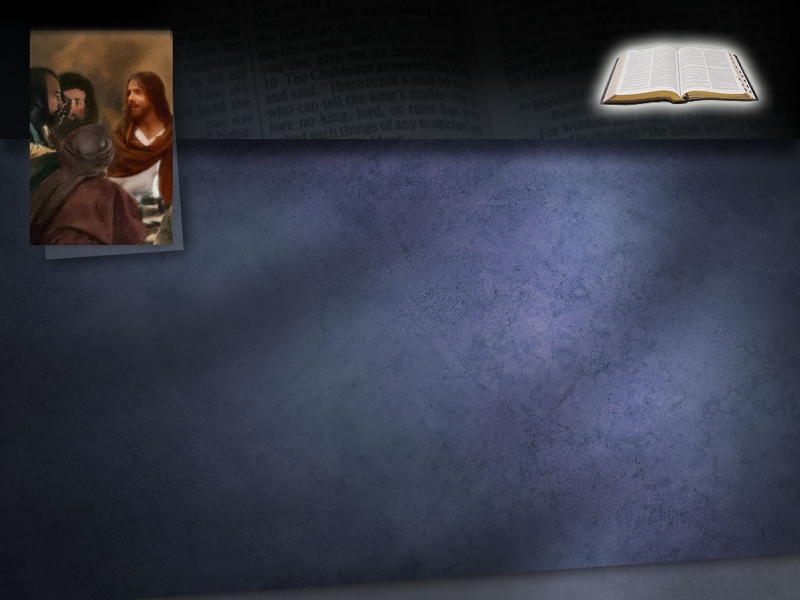 Лиланд Стоу 
(Leland Stowe),
«Пока еще есть время», с. 343
Человечество получило условный приговор, но дни милости страшно коротки.
[Speaker Notes: Лиланд Стоу (Leland Stowe) «Пока еще есть время», стр. 343
 
 «Человечество получило условный приговор, но дни благодати очень коротки». 
 
Да, дорогой друг, времени осталось мало.  Иисус Христос скоро придет с небес, чтобы объединить все народы под одним знаменем. Он грядет, как Царь царей и Господь господствующих, чтобы установить Царство вечного мира и славы. Весь мир тогда будет объединен под знаменем любви. Каким чудесным будет тот день!]
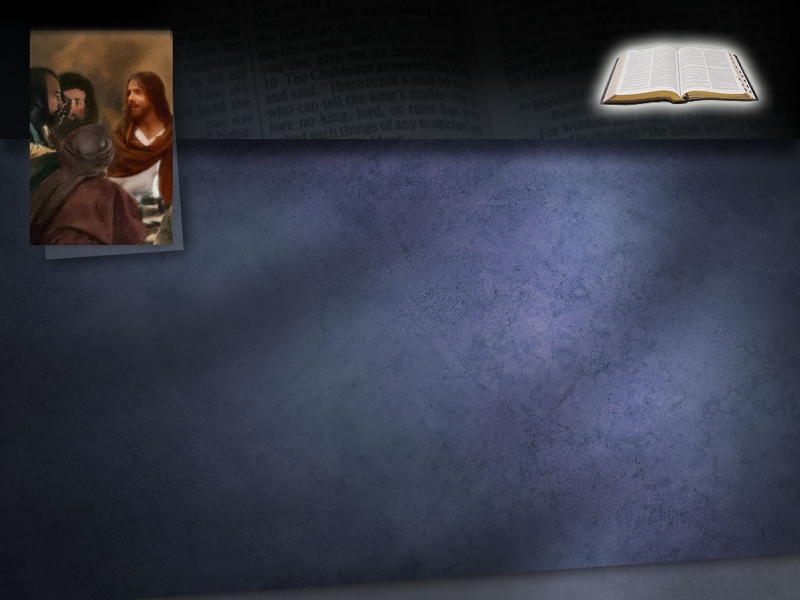 Томас Мюррей
(Thomas E.Murray),
из Комиссии по атомной энергии США
Из всего, что мы знаем, возможно,
что непостижимая и необъяснимая Божья воля сделала двадцатое столетие «заключительным временем» истории человечества.
[Speaker Notes: Сегодня мы живем в историческом отрезке времени, представленном пальцами пророческого истукана. История выполнила свою миссию. 
Томас Мюррей (Thomas E.Murray) из Комиссии по атомной энергии США
 «Из всего, что мы знаем, возможно, что непостижимая и необъяснимая Божья воля сделала Двадцатое столетии «заключительным временем» истории человечества».
Мы в 21 веке. Да, мы живем в заключительный период времени человеческой истории. Мы живем в период пальцев на ногах истукана.  Смотря на человека с головы до ног, ниже ног уже нет ничего. Вот так и наш мир доживает последние страницы своей истории.]
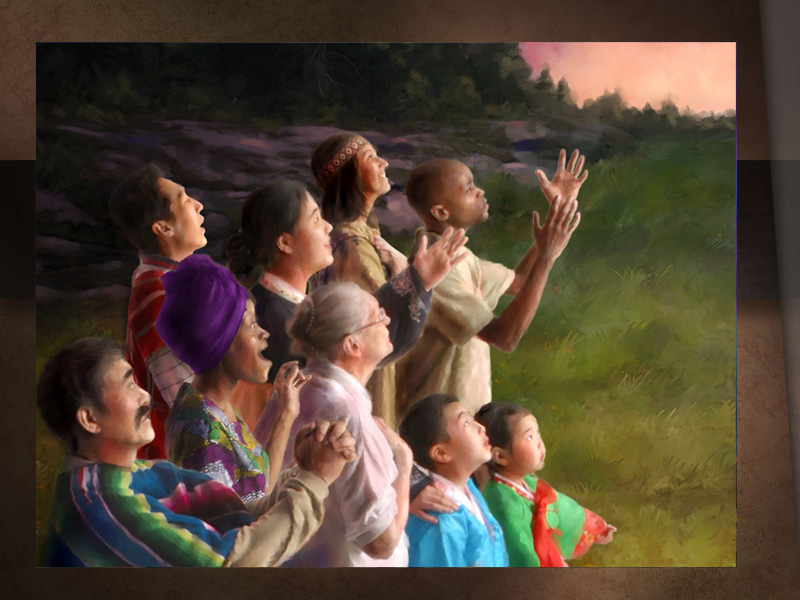 [Speaker Notes: Следующим славным событием будет Второе пришествие Христа. Библия говорит, что мы живем во время возвращения Господа. Люди во всех уголках земли убеждены, что пришествие Христа близко. Попытки объединить нации, и восстановить мир предпринимались неоднократно, но человек не в состоянии решить проблемы планеты.  Пришествие Христа — это ответ на наши нужды. Воистину, Он грядет! А вы готовы встретить Его?]
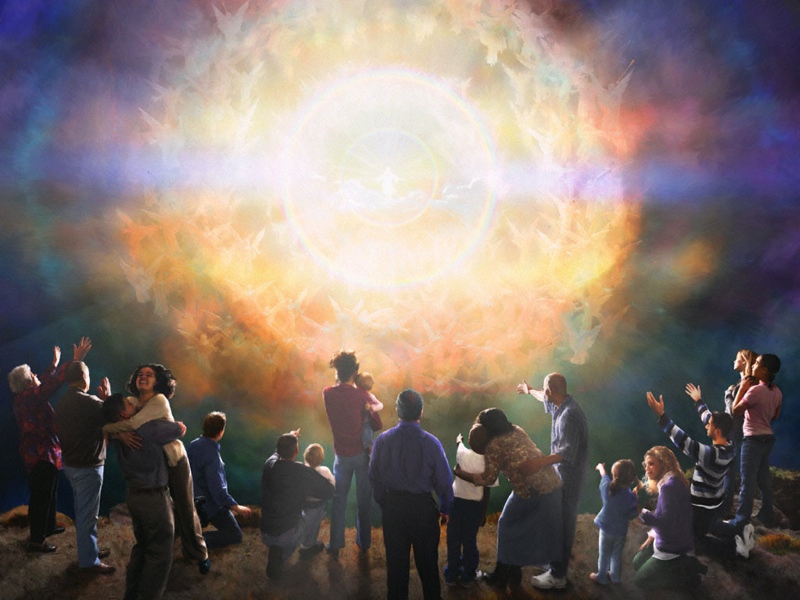 [Speaker Notes: Призыв и молитва.]